การเขียนโครงร่างดุษฎีนิพนธ์วิทยานิพนธ์และสารนิพนธ์
๑.๑ชื่อเรื่อง (ภาษาไทยและภาษาอังกฤษ) 
การตั้งชื่อเรื่องดุษฎีนิพนธ์ วิทยานิพนธ์และสารนิพนธ์ ควรเขียนเป็นคำนามวลี เช่น “วิธีการประกาศพระศาสนาของพระพุทธเจ้า” ไม่ควรเขียนเป็นประโยคสมบูรณ์ที่มีครบทั้งประธาน กริยา และกรรม เช่น “พระพุทธเจ้าทรงประกาศพระศาสนา” ควรใช้ภาษากะทัดรัด ชัดเจน ไม่วกวนคลุมเครือ ที่สำคัญคือ ชื่อเรื่องต้องสะท้อนหรือเล็งถึงประเด็นปัญหาที่ต้องการหาคำตอบด้วย
เกณฑ์มาตรฐานการตั้งชื่อเรื่อง
๑. ใช้คำกะทัดรัด ชัดเจน ไม่คลุมเครือ
๒. เขียนเป็นข้อความคำนามวลี
๓. ชื่อเรื่องสะท้อนหรือชี้ถึงประเด็นปัญหาการวิจัย
๔. ตั้งชื่อเป็นภาษาไทยและภาษาอังกฤษ
๑.๒ ความเป็นมาและความสำคัญของปัญหา
การเขียนความเป็นมาและความสำคัญของปัญหา เป็นการให้เหตุผลประกอบว่า 
ทำไมเรื่องของเราจึงสมควรศึกษาวิจัย 
ปัญหาที่ต้องการหาคำตอบนั้นสำคัญอย่างไร
ในอดีตที่ผ่านมา มีแนวคิดหรือทฤษฎีที่พยายามตอบปัญหานั้นหรือไม่ อย่างไร 
ถ้ามีผู้ศึกษาไว้บ้างแล้ว ต้องชี้แจงต่อไปว่า มีประเด็นปัญหาใดบ้างที่ยังค้างคาอยู่หรือตอบแล้ว แต่ยังไม่สมบูรณ์ อุปมาเหมือนเราเสนอความเห็นในที่ประชุมว่า ให้เอาอย่างนั้น อย่างนี้ ที่ประชุมจะเห็นด้วยกับข้อเสนอเราหรือไม่ ขึ้นอยู่กับเหตุผลที่เราใช้สนับสนุนข้อเสนอนั้นเป็นสำคัญ
ทั้งหมดนี้  เพื่อแสดงเหตุผลให้เห็นว่า 
เรื่องที่นำมาศึกษานี้สำคัญและจำเป็นหรือจูงใจมากจนถึงขนาดทำให้ผู้ศึกษาสนใจและตัดสินใจเลือกศึกษาเรื่องนี้
เกณฑ์มาตรฐานการเขียนความเป็นมาและความสำคัญของปัญหา
๑. ชี้ให้เห็นว่า ประเด็นปัญหาหรือข้อคำถามที่จะศึกษาหาคำตอบ
๒. ชี้ให้เห็นว่า ประเด็นปัญหานั้นมีภูมิหลังหรือความเป็นมาอย่างไร
๓. ชี้ให้เห็นว่า ปัญหานั้นมีความสำคัญและสมควรศึกษาหาคำตอบอย่างไร
๔. ชี้ให้เห็นว่า มีผู้เสนอแนวคิดหรือทฤษฎีสำหรับตอบปัญหานั้นอย่างไร มีประเด็นใดบ้าง ที่ยังไม่ชัดเจนหรือยังไม่ได้ตอบ
๑.๓ วัตถุประสงค์ของการวิจัย 
การเขียนวัตถุประสงค์ของการวิจัย คือ การวางเป้าหมายการทำงานไว้ล่วงหน้าว่า งานดุษฎีนิพนธ์ วิทยานิพนธ์หรือสารนิพนธ์ของเราจะเดินทางไปสู่จุดหมายใด เหมือนการไปซื้อของในห้างสรรพสินค้า ถ้าเรามีเป้าหมายล่วงหน้าว่า จะไปซื้อของอะไร ที่ร้านไหน เราก็จะมุ่งไปหาร้านนั้นโดยตรง ไม่ต้องเสียเวลาเดินหาไปเรื่อย ๆ
การเขียนวัตถุประสงค์การวิจัยมีประโยชน์มากในแง่ที่ทำให้ผู้วิจัยรู้ล่วงหน้าว่า งานวิจัยของตนมุ่งไปสู่เป้าหมายใด เวลาลงมือเขียนจริง ๆ  ก็จะไม่ต้องเสียเวลากับสิ่งที่ไม่ใช่เป้าหมายของตนเอง การเขียนวัตถุประสงค์การวิจัยนั้น นิยมเขียนแยกเป็นข้อ ๆ  โดยขึ้นต้นคำว่า “เพื่อ...” โดยแต่ละข้อต้องสัมพันธ์กันและมุ่งไปในทิศทางเดียวกัน กล่าวคือ มุ่งไปสู่การตอบปัญหาการวิจัยเหมือนกัน
เกณฑ์มาตรฐานการเขียนวัตถุประสงค์การวิจัย
๑. ใช้ภาษาชัดเจน เข้าใจง่าย ไม่วกวน
๒. ใช้ประโยคบอกเล่า ไม่ใช่ประโยคคำถามและปฏิเสธ โดยขึ้นต้นด้วยคำว่า “เพื่อ...”
๓. แต่ละข้อต้องมุ่งไปทิศทางเดียวกันคือ มุ่งตอบปัญหาการวิจัย
๔. แต่ละข้อสะท้อนปัญหาและตอบปัญหาการวิจัยเดียวกัน แต่ตอบคนละแง่มุม
๑.๔   คำถามการวิจัย
การเขียนปัญหาที่ต้องการทราบหรือต้องการตอบ คือ การเขียนระบุลงไปให้ชัดเจนว่า งานวิจัยเรื่องนั้นต้องการตอบปัญหาอะไร ส่วนใหญ่ปัญหาการวิจัยจะมีอยู่แล้วในความเป็นมาและความสำคัญของปัญหา แต่ที่แยกออกมาเป็นอีกข้อหนึ่งต่างหาก เพื่อเน้นให้เห็นปัญหาเด่นชัดมากยิ่งขึ้น
๑.๕ ขอบเขตการวิจัย
การเขียนขอบเขตการวิจัย คือ การเขียนระบุว่างานวิจัยเรื่องนั้น ๆ จะศึกษาภายในขอบเขตกว้างแคบแค่ไหนเพียงไร จะเก็บข้อมูลจากเอกสารหรือจากกลุ่มประชากรกว้างแคบแค่ไหน การระบุขอบเขตการวิจัย มีประโยชน์ในแง่ที่ทำให้เราเก็บข้อมูลได้อย่างครอบคลุมภายในขอบเขตที่กำหนดไว้ ส่วนข้อมูลนอกนั้น ถือว่าไม่ได้อยู่ในขอบข่ายแห่งการศึกษาของเรา
เช่น เราเขียนขอบเขตไว้ว่า จะศึกษาเรื่องกรรมเฉพาะในพระไตรปิฎก เราก็เก็บข้อมูลเรื่องกรรมเท่าที่มีในพระไตรปิฎก ๔๕ เล่มเท่านั้น ไม่ต้องไปเก็บจากคัมภีร์รุ่นหลัง เช่น คัมภีร์รุ่นอรรถกถา ฎีกา เป็นต้น อุปมาเหมือนเราขีดวงกลมบนผืนทรายแล้วเก็บเมล็ดทรายเฉพาะภายในวงกลมที่เราขีดไว้เท่านั้น
ขอบเขตการวิจัย จึงเป็นการกำหนดกรอบหรือระบุขอบเขตของการวิจัยว่า จะทำการศึกษากว้างขวางเพียงใด ครอบคลุมถึงเรื่องอะไร ซึ่งจะช่วยให้ผู้วิจัยไม่ศึกษานอกขอบเขต แต่ให้ศึกษาเฉพาะหน่วยที่วิจัยเท่านั้น ซึ่งอาจแบ่งขอบเขตที่ศึกษาได้ดังนี้
๑.๕.๑ ขอบเขตด้านเนื้อหา 
เขียนแสดงให้เห็นถึงขอบเขตของเนื้อหาที่ต้องการศึกษาว่า ต้องการกำหนดแค่ไหน อย่างไร ซึ่งถือว่า เป็นข้อตกลงเบื้องต้นของดุษฎีนิพนธ์ วิทยานิพนธ์ฉบับนั้น ๆ
๑.๕.๒ ขอบเขตด้านตัวแปร(ถ้ามี)
- งานวิจัยเชิงคุณภาพ ควรระบุตัวแปรที่ศึกษาไว้อย่างกว้างๆและแสดงให้เห็นถึงความเกี่ยวข้องของตัวแปรแต่ละกลุ่ม
- งานวิจัยเชิงปริมาณ ควรระบุตัวแปรที่ศึกษาให้ชัดเจน เช่น ตัวแปรต้น ตัวแปรตาม และ/หรือ ตัวแปรที่เกี่ยวข้อง
- งานวิจัยแบบผสม ควรระบุทั้งตัวแปรเชิงคุณภาพและตัวแปรเชิงปริมาณให้ชัดเจนทั้งสองส่วน
- การกำหนดขอบเขตด้านตัวแปร ควรคำนึงถึงการทบทวนเอกสารและงานวิจัยด้วยว่า ตัวแปรแต่ละตัว สอดคล้องกับแนวคิด ทฤษฎีหรืองานวิจัยของใคร
๑.๕.๓ ขอบเขตด้านประชากร/ผู้ให้ข้อมูลสำคัญ(ถ้ามี)
- งานวิจัยเชิงปริมาณ ควรกำหนดขอบเขตด้านประชากรกลุ่มเป้าหมายให้ชัดเจนว่า ต้องการแจงแบบสอบถามหรือใช้เครื่องมือการวิจัยกับกลุ่มใด และจำนวนประชากรควรอ้างอิงแหล่งที่มาให้ชัดเจนด้วย
- งานวิจัยเชิงคุณภาพ  โดยเฉพาะการวิจัยเชิงพื้นที่ ควรระบุผู้ให้ข้อมูลสำคัญให้ชัดเจนว่า ผู้ให้ข้อมูลสำคัญแบ่งเป็นกี่กลุ่ม แต่ละกลุ่มมีจำนวนเท่าใด มีตำแหน่งหน้าที่หรือเกี่ยวข้องกับงานวิจัยที่ศึกษาอย่างไร และแต่ละกลุ่มนั้น ผู้วิจัยจะใช้วิธีการเก็บข้อมูลอย่างไร เช่น การสัมภาษณ์เชิงลึก การสนทนากลุ่ม ฯลฯ
๑.๕.๔ ขอบเขตด้านพื้นที่ (ถ้ามี) กำหนดพื้นที่การวิจัยให้ชัดเจนว่า ศึกษาที่ไหน หน่วยงานหรือองค์กรใด ตั้งอยู่สถานที่ใด
๑.๕.๕ ขอบเขตด้านระยะเวลากำหนดระยะเวลาในการดำเนินการวิจัย ซึ่งจะเป็นสิ่งที่แสดงให้เห็นถึงกรอบเวลาในการศึกษาและวิเคราะห์ข้อมูล เช่น ดำเนินการวิจัยตั้งแต่เดือนมกราคมพ.ศ. ๒๕๖๐ถึง เดือนมิถุนายน พ.ศ. ๒๕๖๐ รวมเป็นระยะเวลา ๖ เดือนเป็นต้น
เกณฑ์มาตรฐานการเขียนขอบเขตการวิจัย
๑. ระบุขอบเขตเอกสารหรือคัมภีร์ที่จะไปเก็บข้อมูลมาตอบปัญหาการวิจัย โดยระบุให้ชัดเจนว่า จะใช้เอกสารหรือคัมภีร์อะไรบ้าง (กรณีงานวิจัยเชิงคุณภาพ/ภาคเอกสาร) 
๒. ระบุขอบเขตของประชากรและกลุ่มตัวอย่างที่จะใช้ในการศึกษาให้ชัดเจนว่า ประชากรคืออะไร มีจำนวนเท่าใด กลุ่มตัวอย่างคืออะไร มีจำนวนเท่าใด (กรณีงานวิจัยเชิงคุณภาพ/ภาคสนาม)
๓. ระบุขอบเขตตัวแปรในการวิจัย ตัวแปรอิสระและตัวแปรตาม โดยจำแนกรายละเอียดของตัวแปรสำคัญให้ชัดเจน(กรณีงานวิจัยเชิงปริมาณ)
๑.๖ สมมติฐานการวิจัย (ถ้ามี)   
การตั้งสมมติฐานการวิจัย นิยมใช้ในกรณีงานวิจัยเชิงปริมาณหรืองานวิจัยทางวิทยาศาสตร์  ส่วนงานวิจัยเชิงเอกสารและเชิงคุณภาพ (ส่วนงานวิจัยเชิงคุณภาพภาคเอกสารไม่นิยมตั้งสมมติฐานการวิจัย) ไม่เป็นที่นิยม การตั้งสมมติฐาน คือ การคาดเดาคำตอบไว้ล่วงหน้าบนฐานข้อมูลหรือทฤษฎีที่มีอยู่ เช่น เมื่อคดีฆาตกรรมเกิดขึ้น ตำรวจมักจะตั้งสมมติฐานล่วงหน้าว่า เกิดจากการขัดแย้งผลประโยชน์บ้าง ชู้สาวบ้าง ทั้งนี้ เพื่อให้ง่ายหรือมีทิศทางในการทำคดี คำตอบล่วงหน้าแบบสมมติฐาน ต้องมุ่งไปในทิศทางเดียวกันกับวัตถุประสงค์การวิจัย
๑.๖ สมมติฐานการวิจัย (ถ้ามี)   
และต้องสะท้อนความสัมพันธ์ระหว่างตัวแปรต้นกับตัวแปรตาม เช่น เราให้คำตอบล่วงหน้าว่า “การดื่มนมจะทำให้เรียนหนังสือเก่ง” ก็คือสมมติฐานที่สะท้อนความสัมพันธ์ระหว่างตัวแปรต้น (การดื่มนม) กับตัวแปรตาม (การเรียนหนังสือเก่ง) นั่นเอง
เกณฑ์มาตรฐานการเขียนสมมติฐานการวิจัย
๑. เป็นคำตอบ ปัญหาการวิจัยล่วงหน้าที่ผู้วิจัยคาดว่า จะเป็นอย่างนั้นและสอดคล้องกับวัตถุประสงค์
๒. เป็นคำตอบล่วงหน้าที่สอดคล้องกับความสัมพันธ์ระหว่างตัวแปรต้นกับตัวแปรตาม
๓. เป็นสมมติฐานที่ตั้งขึ้นจากหลักฐานข้อมูลเบื้องต้น และจากแนวคิดทฤษฎีที่เกี่ยวข้อง
๔. ใช้ภาษาที่ชัดเจน เข้าใจง่ายและเฉพาะเจาะจง
๑.๗ นิยามศัพท์เฉพาะที่ใช้ในการวิจัย
นิยามศัพท์ในที่นี้ หมายเฉพาะที่ใช้ในการวิจัยเรื่องนี้ กล่าวคือ การให้ความหมายของศัพท์บางศัพท์ที่ผู้วิจัยใช้ในความหมายพิเศษหรือความหมายเฉพาะในงานวิจัยเรื่องนั้น ๆ ศัพท์ที่นิยาม อาจเป็นคำที่คนใช้กันทั่วไปหรือศัพท์ที่คนไม่คุ้นเคยก็ได้ แต่เมื่อผู้วิจัยต้องการใช้คำนั้นในความหมายที่ตนต้องการ ซึ่งต่างจากความหมายที่คนทั่วไปใช้กัน จึงต้องนิยามให้ชัดเจนว่า คำนั้นหรือศัพท์นั้น มีความหมายแค่ไหนเพียงไร
๑.๗ นิยามศัพท์เฉพาะที่ใช้ในการวิจัย
ตัวอย่างงานวิจัยเรื่องหนึ่งชื่อว่า “ศึกษาความเชื่อเรื่องนรกสวรรค์ของนิสิตมหาวิทยาลัยมหาจุฬาลงกรณราชวิทยาลัย” เนื่องจากนิสิตมหาวิทยาลัยมหาจุฬาลงกรณราชวิทยาลัย มีหลายระดับ หลายชั้นปี และหลายสาขาวิชา ซึ่งงานวิจัยเรื่องนี้ไม่ต้องการศึกษานิสิตทั้งหมด ผู้วิจัยจึงนิยามศัพท์เชิงปฏิบัติการว่า “คำว่า นิสิต ในที่นี้หมายถึง..........
๑.๗ นิยามศัพท์เฉพาะที่ใช้ในการวิจัย
นิสิตระดับปริญญาโท สาขาวิชาพระพุทธศาสนา ชั้นปีที่ ๑ ผู้กำลังศึกษาอยู่ที่บัณฑิตวิทยาลัย มหาวิทยาลัยมหาจุฬาลงกรณราชวิทยาลัยเท่านั้น” คำนิยามนี้ ทำให้คำว่า “นิสิต” มีความหมายเฉพาะเจาะจงลงไปว่า หมายถึง คนกลุ่มใด แต่ถ้าเป็นศัพท์ที่ผู้วิจัยใช้ในความหมายเดียวกันกับที่คนทั่วไปใช้กัน ก็ไม่จำเป็นต้องนิยามก็ได้ เรียกง่าย ๆ  ว่า การนิยามศัพท์ก็คือ การตีกรอบคำศัพท์ให้มีความหมายเท่าที่เราต้องการใช้ในงานวิจัยเท่านั้น
เกณฑ์มาตรฐานการเขียนนิยามศัพท์เฉพาะ
๑. ศัพท์ที่นิยามต้องใช้ในความหมายเฉพาะเจาะจงหรือความหมายพิเศษเท่านั้น
๒. ศัพท์ที่จะนิยามควรเป็นคำหลัก (Keyword) ของงานวิจัยเท่านั้น ซึ่งคำหลักมักปรากฏอยู่ในชื่อเรื่องวิจัยหรือวัตถุประสงค์การวิจัย ส่วนศัพท์ทั่วไปไม่ต้องนิยาม
๓. ต้องนิยามให้ครอบคลุมเฉพาะความหมายที่ผู้วิจัยต้องการใช้ในงานวิจัยของตนเท่านั้น
๔. ไม่ควรนิยามศัพท์ให้มีความหมายกำกวมหรือนิยามเกินกว่าความหมายที่ใช้จริง ๆ  เช่น นิยามคำว่า “นิสิต” หมายถึง นิสิตปริญญาตรีปริญญาโท และปริญญาเอก ทั้งที่งานวิจัยมุ่งศึกษาเฉพาะนิสิตปริญญาโทเท่านั้น
๑.๘ ทบทวนเอกสารและงานวิจัยที่เกี่ยวข้อง
การทบทวนเอกสารและงานวิจัยที่เกี่ยวข้อง หมายถึง การย้อนกลับไปสำรวจเอกสารและงานวิจัยที่มีผู้ศึกษาไว้ในอดีต ซึ่งเป็นงานที่มีเนื้อหาเกี่ยวข้องกับงานวิจัยของเราโดยตรงหรือบางส่วนการทบทวน ก็คือ การสำรวจดูว่า งานเรื่องนั้น ๆ  ผู้เขียนมุ่งศึกษาหาคำตอบในประเด็นปัญหาอะไร เมื่อศึกษาแล้วได้พบคำตอบว่าอย่างไรบ้าง คำตอบนั้นมีช่องว่าง (Academic Gap) หรือมีความไม่ชัดเจนอะไรที่จะเป็นช่องทางให้เราศึกษาเพื่อความชัดเจนต่อไป
การทบทวนเอกสารฯ มีประโยชน์ในแง่ที่ทำให้เราเห็นพัฒนาการขององค์ความรู้ในด้านนั้น ๆ  ว่ามีความเป็นมาอย่างไร ก้าวหน้าไปถึงไหน ทำให้ไม่ต้องเสียเวลาเดินทางซ้ำรอยเรื่องที่ผู้อื่นเขาให้คำตอบไว้ชัดเจนแล้ว และทำให้เราเห็นช่องทางที่จะศึกษาหาคำตอบต่อไป อุปมาเหมือนคนในอดีตได้สร้างบันไดหลายขั้นไว้ให้แก่เรา ถ้าเราอยากสร้างบันไดให้สูงขึ้นไปอีก ก็ต้องย้อนกลับไปทบทวนดูว่า ในอดีตได้สร้างบันไดไว้กี่ขั้นแล้ว บันไดเหล่านั้น มีวิธีการสร้างอย่างไร มีข้อบกพร่องหรือช่องทางที่จะพัฒนาให้ดียิ่งขึ้นหรือไม่ อย่างไร และมีโอกาสที่จะสร้างบันไดให้สูงขึ้นได้หรือไม่ เป็นต้น
ซึ่งการทบทวนอดีตแล้วพบข้อบกพร่องหรือช่องทางที่จะสร้างสรรค์สิ่งใหม่ ๆ  ขึ้นได้ ถือว่าเป็นโอกาสทองในการทำงานวิจัย เพราะนี้คือเหตุผลที่เราสามารถนำไปอ้างกับคนอื่น ๆ  ได้ว่า งานวิจัยของเราเป็นงานสร้างสรรค์ใหม่ เป็นงานที่จะสร้างองค์ความรู้ใหม่ได้ ไม่ใช่งานที่เดินซ้ำรอยหรือเป็นงานที่เอาสิ่งที่ผู้อื่นรู้แล้วมาพูดทวนซ้ำอีก
เกณฑ์มาตรฐานการทบทวนเอกสารและงานวิจัยที่เกี่ยวข้อง
๑.ต้องมีเนื้อหาหรือมีประเด็นในการศึกษาเกี่ยวข้องกับเรื่องที่จะดำเนินการวิจัย ซึ่งอาจเกี่ยวข้องทั้งหมดหรือบางส่วน
๒. ควรมีมาตรฐานทางวิชาการและเขียนโดยผู้ทรงคุณวุฒิทางวิชาการหรือผู้อยู่ในแวดวงวิชาการ ส่วนงานที่คนทั่วไปเขียนขึ้น ไม่ควรนำมาทบทวน
เกณฑ์มาตรฐานการทบทวนเอกสารและงานวิจัยที่เกี่ยวข้อง
๓. ควรชี้ให้เห็นพัฒนาการขององค์ความรู้ด้านนั้น ๆ  ที่คนในอดีตสร้างสรรค์ไว้ ชี้ให้เห็นประเด็นที่ผู้เขียนต้องการตอบ และคำตอบที่ผู้เขียนนำเสนอไว้
๔. รูปแบบการเขียนทบทวนเอกสารและงานวิจัยที่เกี่ยวข้อง  ควรเขียนโดยเอาประเด็นเป็นตัวตั้ง ไม่ควรเขียนเรียงลำดับตามชื่อผู้เขียนและปีที่เขียน ควรเขียนร้อยเรียงอย่างเป็นระบบให้เป็นเนื้อเดียวกัน เมื่ออ่านแล้วทำให้มองเห็นภาพรวมและพัฒนาการขององค์ความรู้ด้านนั้น ๆ  รวมทั้งควรชี้ให้เห็นช่องว่างทางวิชาการที่ยังไม่มีคำตอบชัดเจนหรือชี้ให้เห็นช่องทางที่เราจะเดินหน้าทำวิจัยต่อไป
เกณฑ์มาตรฐานการทบทวนเอกสารและงานวิจัยที่เกี่ยวข้อง
๕. ต้องสรุปด้วยว่า จากการทบทวนเอกสารงานวิจัยที่เกี่ยวข้อง ทำให้ได้แนวคิด ทฤษฎีที่เกี่ยวกับงานวิจัยที่กำลังศึกษาอย่างไร และนิสิตจะต่อยอดในการศึกษาเพื่อสร้างสรรค์เป็นองค์ความรู้ใหม่ได้อย่างไร
๖. เชิงปริมาณ ไม่ควรเกิน ๕ ปีย้อนหลังนับปีปัจจุบันที่ทำวิจัย
ในโครงร่างดุษฎีนิพนธ์ วิทยานิพนธ์ทุกระดับ ทุกแบบการวิจัย ต้องนำเสนอการทบทวนเอกสารและงานวิจัยที่เกี่ยวข้อง สำหรับการวิจัยเชิงปริมาณ เมื่อผ่านการอนุมัติหัวข้อ แล้วเริ่มลงมือทำการวิจัยจริง ให้ย้ายไปอยู่บทที่ ๒ ในหัวข้องานวิจัยที่เกี่ยวข้อง 
ในการทบทวนวรรณกรรม ตำแหน่งทางวิชาการ/ชื่อผู้แต่ง (กรณีเป็นพระสงฆ์ให้ใส่ตำแหน่งทางวิชาการไว้หลังชื่อผู้แต่ง) ให้พิมพ์ด้วยตัวอักษรธรรมดา และไม่ต้องมีเลขแสดงลำดับ
๑.๙  วิธีดำเนินการวิจัย
วิธีดำเนินการวิจัย (Research Methodology) หรือบางครั้งเรียกว่า ระเบียบวิธีวิจัย เป็นองค์ประกอบที่สำคัญมาก เพราะผลการวิจัยที่ออกมาจะน่าเชื่อถือหรือไม่ ขึ้นอยู่กับวิธีการดำเนินการวิจัย ที่เราใช้เป็นเครื่องมือเก็บรวบรวมข้อมูลและวิเคราะห์ข้อมูล
การเขียนวิธีดำเนินการวิจัย คือ การแจงรายละเอียดว่า เมื่อถึงเวลาลงมือทำวิจัยจริง ๆ  เราจะมีวิธีการและขั้นตอนการเก็บหลักฐานข้อมูลมาตอบปัญหาวิจัยอย่างไร จะใช้เครื่องมืออะไรเก็บข้อมูล (เช่น แบบสอบถาม การสัมภาษณ์เชิงลึก การสังเกต การสนทนากลุ่ม) เมื่อได้ข้อมูลมาแล้วจะทำอย่างไรกับข้อมูลนั้น
อุปมาเหมือนพ่อครัวชี้แจงเหตุผลว่า ตนจะทำอาหารพิเศษชนิดหนึ่งขึ้นมา พร้อมกับบอกวิธีการทำอาหารว่า มีลำดับขั้นตอนอย่างไร นับตั้งแต่วิธีการที่จะได้มาซึ่งวัตถุดิบสำหรับทำอาหาร ขั้นตอนการปรุงจะเริ่มจากอะไรก่อน อะไรหลัง เป็นต้น การเขียนวิธีการดำเนินการวิจัยทำได้หลายแบบ ดังนี้
ก. การวิจัยเชิงคุณภาพ
ภาคเอกสาร (Documentary Research) หมายถึง งานวิจัยที่รวบรวมข้อมูลเพื่อตอบปัญหาการวิจัยจากเอกสารเท่านั้น เช่น งานวิจัยทางปรัชญางานวิจัยทางประวัติศาสตร์ งานวิจัยด้านวรรณคดี งานวิจัยคัมภีร์ศาสนา (ส่วนใหญ่เป็นงานวิจัยสายมนุษยศาสตร์)
เวลาเขียนวิธีดำเนินการวิจัยต้องแจงให้ละเอียดว่า จะมีวิธีการเก็บข้อมูลจากเอกสารที่จะศึกษาอย่างไร เมื่อได้ข้อมูลมาแล้ว จะวิเคราะห์หรือตีความข้อมูลนั้นด้วยกรอบแนวคิดอะไร เช่น อาจบอกว่า จะวิเคราะห์ข้อมูลด้วยวิธีการทางปรัชญา/ด้วยวิธีการทางประวัติศาสตร์/ด้วยวิธีการแบบวรรณคดีวิจารณ์/ด้วยวิธีแห่งศาสตร์แห่งการตีความ เป็นต้น อย่างใดอย่างหนึ่ง รวมทั้งแจงให้เห็นรายละเอียดของวิธีการนั้น ๆ  ด้วย
ภาคสนาม (Qualitative Research) หมายถึง งานวิจัยที่เก็บรวบรวมข้อมูลภาคสนามแบบคุณภาพ คือ เก็บข้อมูลด้วยวิธีที่ไม่ต้องชั่ง ตวง วัด ออกมาเป็นสถิติหรือตัวเลขเหมือนงานวิจัยเชิงปริมาณ หากแต่เป็นการเก็บข้อมูลในรูปของข้อความจากการสัมภาษณ์  ข้อความจากการสนทนา  ข้อความบันทึกหรือจากการสังเกต
ดังนั้น ในเวลาเขียนวิธีดำเนินการวิจัย ต้องแจงให้เห็นรายละเอียดว่า จะใช้วิธีการเก็บข้อมูลอย่างไร เช่น เก็บด้วยวิธีการสัมภาษณ์เชิงลึก (In-depth Interviews) ด้วยการสนทนากลุ่ม (Focus Group Discussion) ด้วยวิธีการสังเกตแบบมีส่วนร่วม (Participant Observation) อย่างใดอย่างหนึ่ง หรือหลายอย่างรวมกัน โดยแต่ละแบบนั้น ต้องแจงให้เห็นรายละเอียดด้วยว่า มีลำดับขั้นตอนการทำงานอย่างไร เมื่อได้ข้อมูลมาแล้ว จะทำการวิเคราะห์ข้อมูลอย่างไร เป็นต้น
ข. การวิจัยเชิงปริมาณ (Quantitative Research) หมายถึง การวิจัยที่ใช้วิธีการเก็บข้อมูลในรูปแบบของการชั่ง ตวง วัด ออกมาเป็นสถิติหรือตัวเลข เช่น เวลาเราป่วยไม่สบายแล้วไปพบหมอที่โรงพยาบาล ก่อนจะพบหมอ บุรุษพยาบาลจะเก็บข้อมูลส่วนตัวของเราด้วยการชั่งน้ำหนัก วัดความดันโลหิต วัดความสูง ตรวจเลือด เป็นต้น จากนั้น จึงส่งข้อมูลต่อไปให้หมอ เพื่อเป็นข้อมูลประกอบการวินิจฉัยโรค
ข้อมูลเหล่านั้น ล้วนอยู่ในรูปของตัวเลขทั้งสิ้น นี้คือการเก็บข้อมูลในรูปแบบที่เรียกว่า “ข้อมูลเชิงปริมาณ” พอไปพบหมอ หมอจะสัมภาษณ์เราเกี่ยวกับอาการของโรค แล้วจดข้อความต่าง ๆ  ลงไปในเอกสาร ข้อมูลที่หมอบันทึกไว้ในรูปของข้อความหรือตัวหนังสือ นี้เรียกว่า “ข้อมูลเชิงคุณภาพ”
เวลาเขียนวิธีดำเนินการวิจัยเชิงปริมาณต้องแจงให้เห็นรายละเอียดว่า จะใช้วิธีการเก็บข้อมูลอย่างไร จะสร้างเครื่องมือเก็บข้อมูลอย่างไร เมื่อได้ข้อมูลมาแล้ว จะทำการวิเคราะห์ข้อมูลอย่างไร เป็นต้น รูปแบบการเขียนวิธีดำเนินการวิจัยเชิงปริมาณที่ดี ควรมีองค์ประกอบต่อไปนี้
(๑) ประชากร ต้องระบุให้ชัดเจนว่า กลุ่มประชากรที่จะไปศึกษานั้น มีขอบเขต จำนวนเท่าไรและมีคุณลักษณะอย่างไร เป็นต้น
(๒) กลุ่มตัวอย่าง คือ ส่วนหนึ่งของประชากรที่นำมาศึกษา ต้องระบุขนาดของกลุ่มตัวอย่าง วิธีการและขั้นตอนการเลือกกลุ่มตัวอย่าง อย่างละเอียด
เกณฑ์มาตรฐานการเสนอประชากรและกลุ่มตัวอย่าง
๑. ระบุขอบเขต จำนวน และคุณลักษณะของประชากรอย่างชัดเจน
๒. กำหนดขนาดของกลุ่มตัวอย่างเหมาะสมและถูกต้องตามหลักวิชา
๓. กำหนดวิธีเลือกกลุ่มตัวอย่างเหมาะสม เขียนอธิบายการเลือกกลุ่มตัวอย่างให้ผู้อ่านเห็นภาพในการปฏิบัติจริงว่ามีวิธีดำเนินการในรายละเอียดอย่างไร
(๓) เครื่องมือที่ใช้ในการรวบรวมข้อมูล ต้องเขียนรายละเอียดว่า เครื่องมือที่ใช้มีอะไรบ้าง พร้อมทั้งระบุลักษณะของเครื่องมือ หากสร้างหรือพัฒนาเครื่องมือขึ้นเอง ต้องระบุขั้นตอนและวิธีการสร้าง การทดลองใช้และการตรวจสอบคุณภาพไว้ชัดเจน
เกณฑ์มาตรฐานการระบุเครื่องมือที่ใช้ในการรวบรวมข้อมูล
กรณีที่ ๑นำเครื่องมือของผู้อื่นมาใช้
๑. ระบุแหล่งที่มา ปีที่สร้าง และค่าสถิติแสดงคุณภาพ
๒. ชี้ให้เห็นเหตุผลและความสมเหตุสมผลที่จะใช้เครื่องมือนั้นเก็บข้อมูล
กรณีที่ ๒ สร้างเครื่องมือใช้เอง
๑. อธิบายการสร้างเครื่องมือตามหลักวิชา
๒. ระบุแหล่งที่มาของข้อมูลพื้นฐานที่ใช้ประกอบการร่างเครื่องมือ เช่น เอกสาร หนังสือ คู่มือหรือตัวเครื่องมือของคนอื่น
๓. ระบุรายละเอียด วิธีการตรวจสอบเครื่องมือ
(๔)การเก็บรวบรวมข้อมูล ต้องระบุวิธีเก็บข้อมูลที่กำหนดไว้ เช่น ส่งทางไปรษณีย์ เก็บด้วยตนเองหรือให้ผู้ช่วยเก็บข้อมูล กล่าวถึงวิธีการตรวจสอบการเก็บข้อมูล เพื่อให้ข้อมูลที่เป็นมาตรฐานเดียวกันและได้ข้อมูลครบถ้วนหรือมากที่สุด นอกจากนี้ ต้องบอกเหตุผลที่เลือกใช้วิธีเก็บข้อมูลและการตรวจสอบควบคุมคุณภาพข้อมูลด้วย
เกณฑ์มาตรฐานการระบุการเก็บรวบรวมข้อมูล
๑.ระบุวิธีการเก็บรวบรวมข้อมูล อาจระบุเหตุผลที่เลือกใช้วิธีการนั้น ๆ 
๒. ระบุวิธีการตรวจสอบ ติดตาม ควบคุมคุณภาพและอาจระบุเหตุผลที่เลือกใช้วิธีการนั้น ๆ 
๓. ระบุช่วงเวลาเก็บข้อมูล
(๕) การวิเคราะห์ข้อมูล ให้ระบุวิธีการวิเคราะห์ สถิติที่ใช้ในการวิเคราะห์ข้อมูล 
โดยแยกบรรยายตามลักษณะข้อมูล และตัวแปรแต่ละตัวแปรว่า แต่ละตัวแปรเมื่อได้ข้อมูลมาแล้ว นำมาทำอย่างไร และวิเคราะห์ด้วยสถิติใด
เกณฑ์มาตรฐานการระบุวิธีการวิเคราะห์ข้อมูล
๑. ระบุวิธีการวิเคราะห์ข้อมูล โดยแยกบรรยายตามลักษณะข้อมูลและตัวแปรแต่ละตัว
๒. ระบุสถิติที่ใช้ในการวิเคราะห์ให้ชัดเจน
(๖) แผนปฏิบัติการวิจัย เป็นแผนเชิงปฏิบัติการ ที่นิสิตกำหนดขึ้นเป็นแนวในการทำวิจัย โดยระบุกิจกรรมที่จะกระทำไว้ชัดเจน พร้อมระบุช่วงเวลาตั้งแต่เริ่มต้นกิจกรรมนั้นจนสิ้นสุดไว้ด้วย
เกณฑ์มาตรฐานการระบุแผนปฏิบัติการวิจัย
๑. ระบุกิจกรรมที่จะดำเนินการ เรียงเป็นข้อ ๆ  ชัดเจน พร้อมระบุช่วงเวลาตั้งแต่เริ่มต้นจนสิ้นสุด
๒. ให้เขียนในรูป Gantt charge
๑.๑๐ กรอบแนวคิดในการวิจัย
กรอบแนวคิดในการวิจัย (Conceptual Framework) นิยมใช้ในการวิจัยเชิงปริมาณ เพื่อแสดงให้เห็นความสัมพันธ์ระหว่างตัวแปรต้นกับตัวแปรตาม เช่น เราตั้งสมมติฐานว่า “การนั่งสมาธิจะทำให้เรียนหนังสือเก่ง” เมื่อทำกรอบแนวคิดในการวิจัย จะต้องแสดงให้เห็นความสัมพันธ์ระหว่างตัวแปรต้น คือ การนั่งสมาธิ กับ ตัวแปรตาม คือ การเรียนหนังสือเก่ง
๑.๑๐ กรอบแนวคิดในการวิจัย
ส่วนงานวิจัยเชิงเอกสารและงานวิจัยเชิงคุณภาพ แบบสัมภาษณ์เชิงลึก หรือการสนทนากลุ่ม จะไม่นิยมทำกรอบแนวคิดในการวิจัย อย่างไรก็ตาม จะทำหรือไม่ก็ได้ เพราะงานวิจัยแบบนี้ไม่ได้มุ่งที่จะพิสูจน์ความสัมพันธ์ระหว่างตัวแปรทั้งสอง กรอบแนวคิดการวิจัย ทำได้หลายวิธี ได้แก่ การพรรณนา แบบจำลอง แผนภาพ หรือแบบผสมผสาน
เกณฑ์มาตรฐานการเขียนกรอบแนวคิดในการวิจัย
๑. ตัวแปรแต่ละตัวที่เลือกศึกษา ต้องมีพื้นฐานเชิงทฤษฎีว่า มีความสัมพันธ์หรือเกี่ยวข้องกับสิ่งที่ต้องการศึกษา
๒. มีความตรงประเด็นในด้านเนื้อหาสาระ โดยเฉพาะอย่างยิ่งในด้านตัวแปรอิสระหรือตัวแปรตาม
๓. มีรูปแบบสอดคล้องกับวัตถุประสงค์การวิจัย
๔. ระบุรายละเอียดของตัวแปร และ/หรือ แสดงความสัมพันธ์ของตัวแปรได้ชัดเจนด้วยสัญลักษณ์หรือแผนภาพ
๑.๑๑ ประโยชน์ที่คาดว่าจะได้รับ
การเขียนประโยชน์ที่คาดว่าจะได้รับ คือ การเขียนคาดการณ์ล่วงหน้าว่า หลังจากทำงานวิจัยเรื่องนั้นสำเร็จแล้ว จะมีประโยชน์อะไรเกิดขึ้นบ้าง ซึ่งการเขียนประโยชน์ที่คาดว่าจะได้รับ ต้องให้สัมพันธ์และมุ่งไปในทิศทางเดียวกันกับปัญหาหรือคำถามและวัตถุประสงค์ของการวิจัยด้วย
อุปมาเหมือนเราเดินทางไปจังหวัดเชียงใหม่ เชียงใหม่ คือ วัตถุประสงค์ที่เราต้องการไปให้ถึง เมื่อไปถึงตรงนั้นแล้ว เราก็คาดการณ์ไว้ล่วงหน้าว่า จะได้ประโยชน์อย่างนั้นอย่างนี้หรือได้พบสิ่งนั้นสิ่งนี้ ซึ่งประโยชน์หรือสิ่งที่เราคาดว่าจะได้รับนั้น ต้องสัมพันธ์กับจังหวัดเชียงใหม่ด้วย คือ ต้องมีอยู่จริงที่จังหวัดเชียงใหม่ด้วย ส่วนใหญ่การเขียนประโยชน์ที่คาดว่าจะได้รับ นิยมขึ้นต้นด้วยคำว่า “ทำให้รู้...”“ทำให้ทราบ...”“ทำให้เข้าใจ...” เป็นต้น
เกณฑ์มาตรฐานการเขียนประโยชน์ที่คาดว่าจะได้รับ
๑. เขียนคาดการณ์ล่วงหน้าถึงประโยชน์ที่คาดว่าจะได้รับ หลังจากบรรลุวัตถุประสงค์ของการวิจัยแล้ว
๒. เขียนให้สัมพันธ์กับวัตถุประสงค์และมุ่งไปในทิศทางเดียวกันกับวัตถุประสงค์
๓. นิยมเขียนขึ้นด้นด้วยคำว่า “ทำให้รู้...”“ทำให้ทราบ...”“ทำให้เข้าใจ...” เป็นต้น ทั้งนี้ แล้วแต่ความเหมาะสมของงานวิจัยแต่ละเรื่อง
๑.๑๒ สารบัญ (ชั่วคราว)
การเขียนสารบัญชั่วคราว เป็นการวางโครงสร้างเนื้อหาของงานวิจัยให้เห็นว่า ในแต่ละบทมีประเด็นที่จะศึกษาอย่างไรบ้าง ชื่อบทคืออะไร มีหัวข้อย่อยอย่างไร ซึ่งการออกแบบบทแต่ละบทนั้น ต้องคำนึงถึงวัตถุประสงค์ของการวิจัยเป็นสำคัญ ควรให้เนื้อหาของแต่ละบทมุ่งไปในทิศทางเดียวกัน นั่นคือ มุ่งไปสู่การตอบปัญหาการวิจัย
โดยอาจให้แต่ละบททำหน้าที่ตอบปัญหาการวิจัยในบางแง่มุมหรือตอบวัตถุประสงค์ข้อใดข้อหนึ่ง และควรให้เนื้อหาของแต่ละบทมีความสัมพันธ์ส่งทอดกันไปตามลำดับเหมือนลูกโซ่ สารบัญชั่วคราวหรือโครงสร้างของงานวิจัยเชิงคุณภาพภาคเอกสารนั้น ไม่มีรูปแบบที่แน่นอนตายตัว ขึ้นอยู่กับความเหมาะสมของงานแต่ละเรื่อง ส่วนสารบัญชั่วคราวหรือโครงสร้างของงานวิจัยเชิงคุณภาพภาคสนาม และเชิงปริมาณ ค่อนข้างจะมีรูปแบบแน่นอนตายตัว (ดูแผนภาพที่ว่าด้วยสารบัญในหน้าถัดไป)
๑.๑๓ บรรณานุกรม
บรรณานุกรม คือ รายการเอกสารต่าง ๆ  ที่นำมาใช้อ้างอิงหรือประกอบการศึกษาค้นคว้าในงานวิจัยแต่ละเรื่อง การเขียนบรรณานุกรมนั้น ให้เขียนไว้ในส่วนท้ายของงานวิจัย โดยเขียนไล่เลียงตามลำดับอักษร และแบ่งหมวดหมู่ตามประเภทของเอกสาร
เช่น เอกสารปฐมภูมิ ทุติยภูมิ เป็นต้น ส่วนรายละเอียดเกี่ยวกับการทำบรรณานุกรม ให้ดูบทที่ว่าด้วยการทำเชิงอรรถ บรรณานุกรมและภาคผนวก (บทที่ ๔)โดยเรียงลำดับตามประเภทเอกสารดังนี้
ก. ข้อมูลปฐมภูมิ
          ๑. ภาษาบาลี-ไทย
ข. ข้อมูลทุติยภูมิ 
         (๑) คัมภีร์
         (๒)  หนังสือ
(๓) ดุษฎีนิพนธ์/วิทยานิพนธ์/สารนิพนธ์: 
	(๔) รายงานวิจัย
	(๕) บทความ
      (๖)  สัมภาษณ์
      (๗) เอกสารที่ไม่ได้ตีพิมพ์เผยแพร่และเอกสารอื่น ๆ
      (๘) สื่ออิเล็กทรอนิกส์
๑.๑๔ ประวัติผู้วิจัย
ประวัติผู้วิจัย เป็นข้อมูลที่แสดงให้เห็นว่า ผู้วิจัยมีภูมิหลังด้านการศึกษา มีประสบการณ์ มีผลงานทางวิชาการ และมีความเชี่ยวชาญเฉพาะด้าน ที่สอดคล้องกับเรื่องที่จะทำการศึกษาหรือไม่อย่างไร ถือว่าเป็นส่วนหนึ่งที่คณะกรรมการสอบจะนำไปประกอบการพิจารณาโครงร่างดุษฎีนิพนธ์ วิทยานิพนธ์ รวมทั้งเป็นข้อมูลในการติดต่อประสานของเจ้าหน้าที่ผู้ประสานงาน (รูปแบบการเขียนประวัติผู้วิจัยให้ดูแผนภาพที่ว่าด้วยประวัติผู้วิจัยในหน้าถัดไป)
๑.๑๕ เชิงอรรถ
เชิงอรรถ (Footnote) คือ การทำรายการเอกสารอ้างอิงหรือคำอธิบายเพิ่มเติมที่อยู่ด้านล่างของข้อความในหน้ากระดาษแต่ละหน้า ถือว่าเป็นองค์ประกอบที่สำคัญมากของงานวิจัย เพราะเป็นหลักฐานที่แสดงให้เห็นว่า ข้อเสนอของเรามีความน่าเชื่อถือและสามารถตรวจสอบแหล่งที่มาได้
๑.๑๕ เชิงอรรถ
ดังนั้น เมื่อจะนำเอกสารหลักฐานอะไรมาใส่ไว้ในเชิงอรรถ ควรประเมินเอกสารหลักฐานและผู้เขียนด้วยว่า มีน้ำหนักเพียงพอที่จะทำให้งานวิจัยมีความน่าเชื่อถือมากขึ้นหรือไม่
ตัวอย่างโครงร่างและโครงสร้าง 
ดุษฎีนิพนธ์ วิทยานิพนธ์และสารนิพนธ์
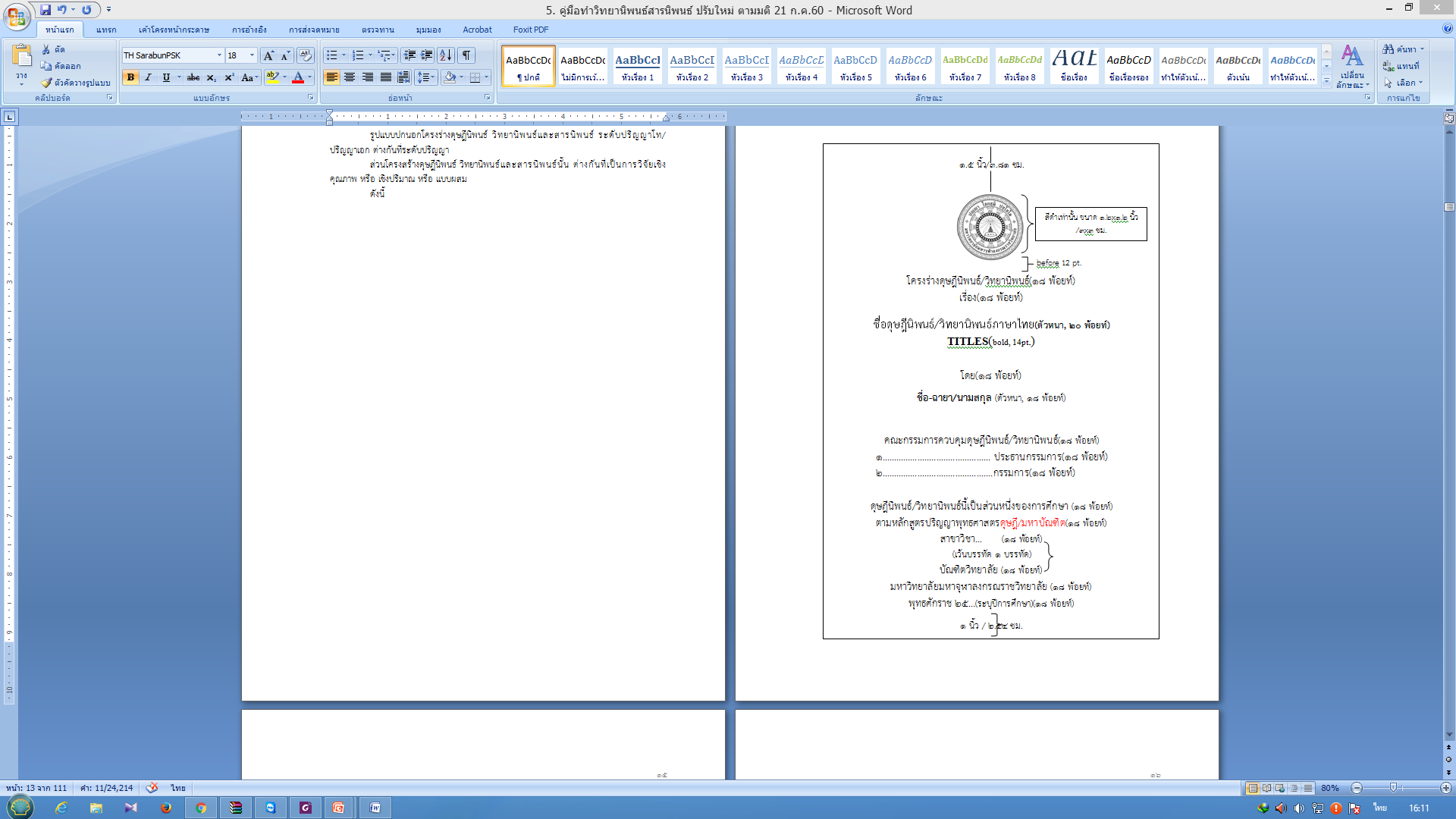 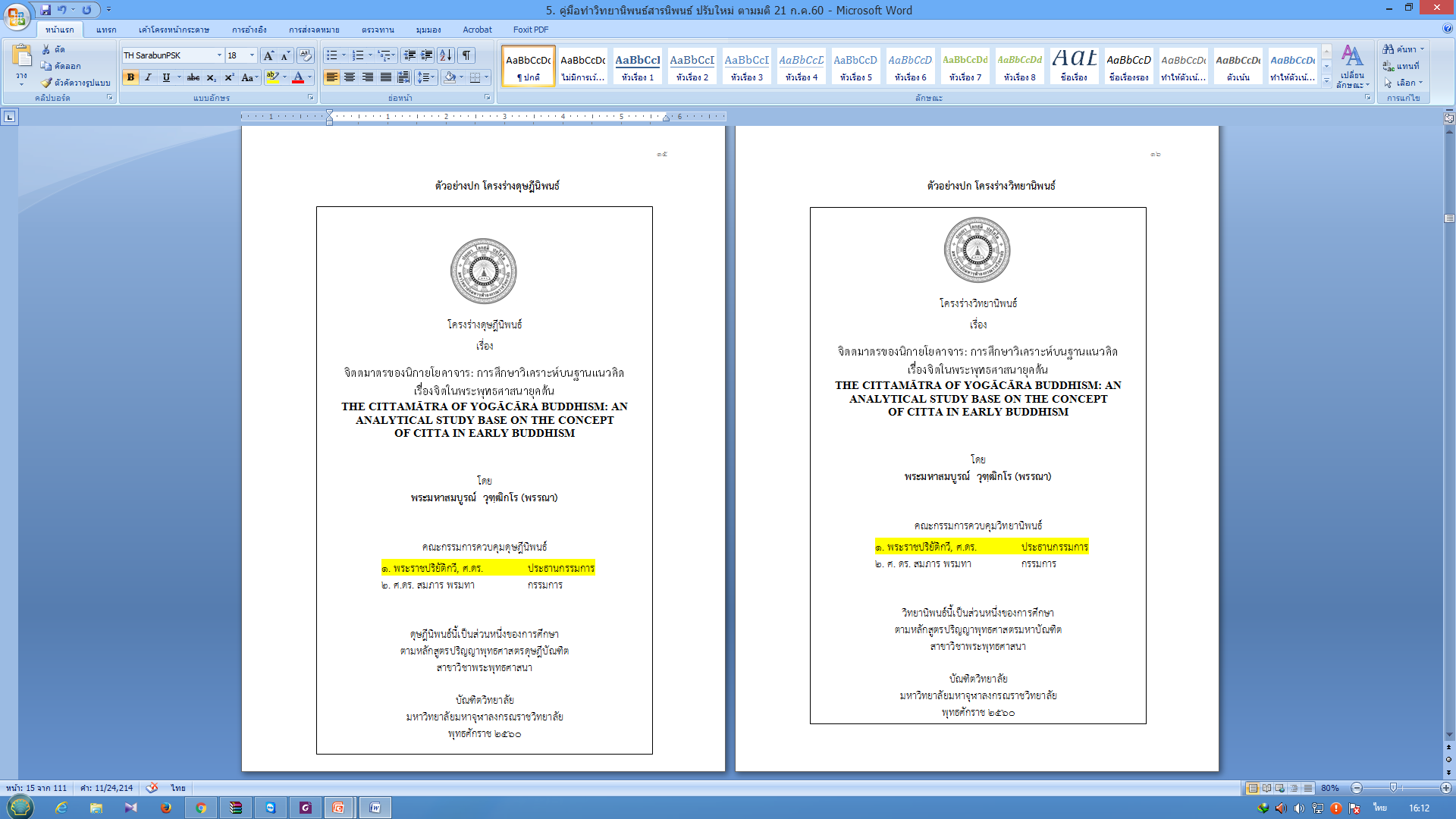 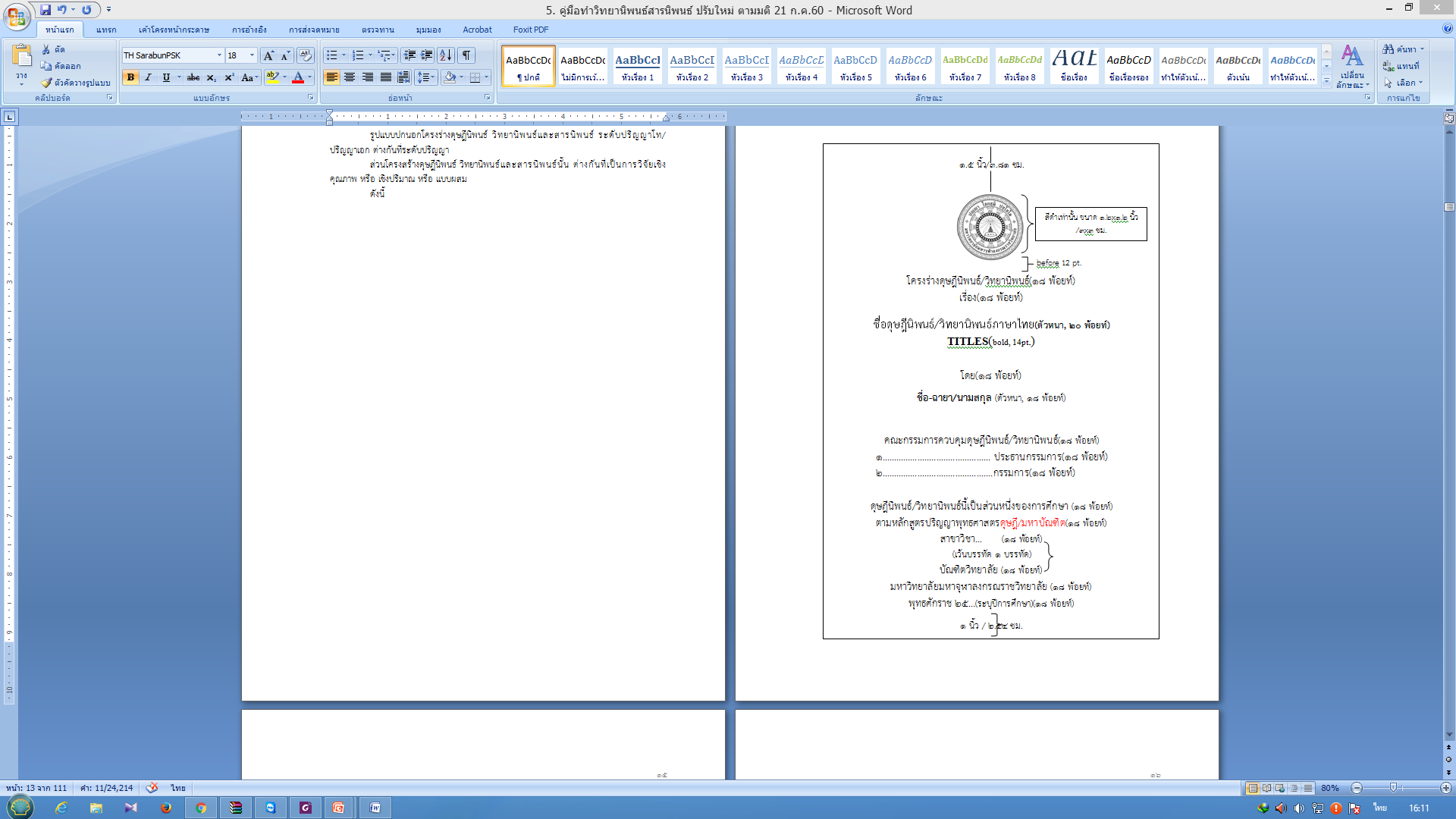 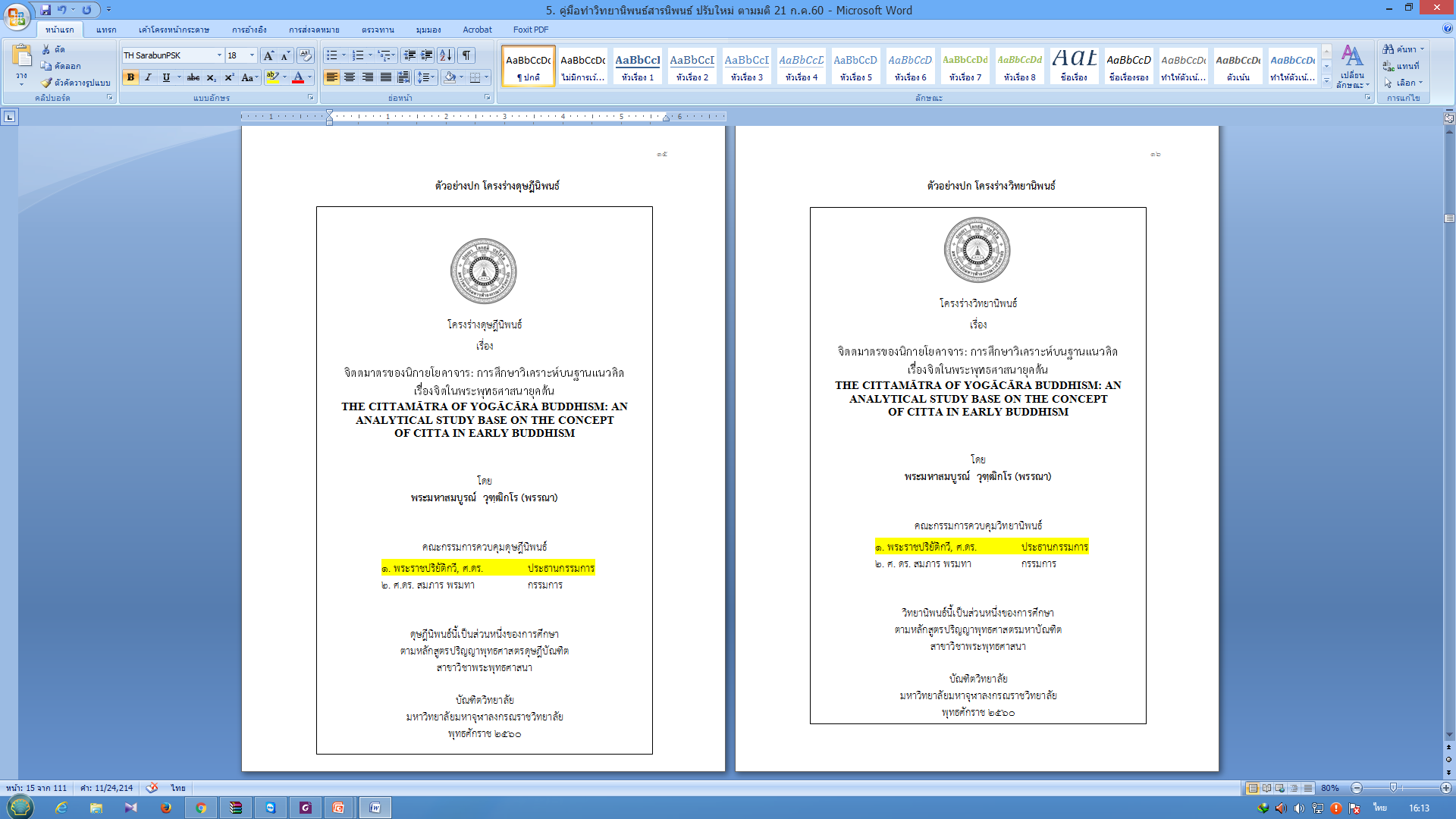 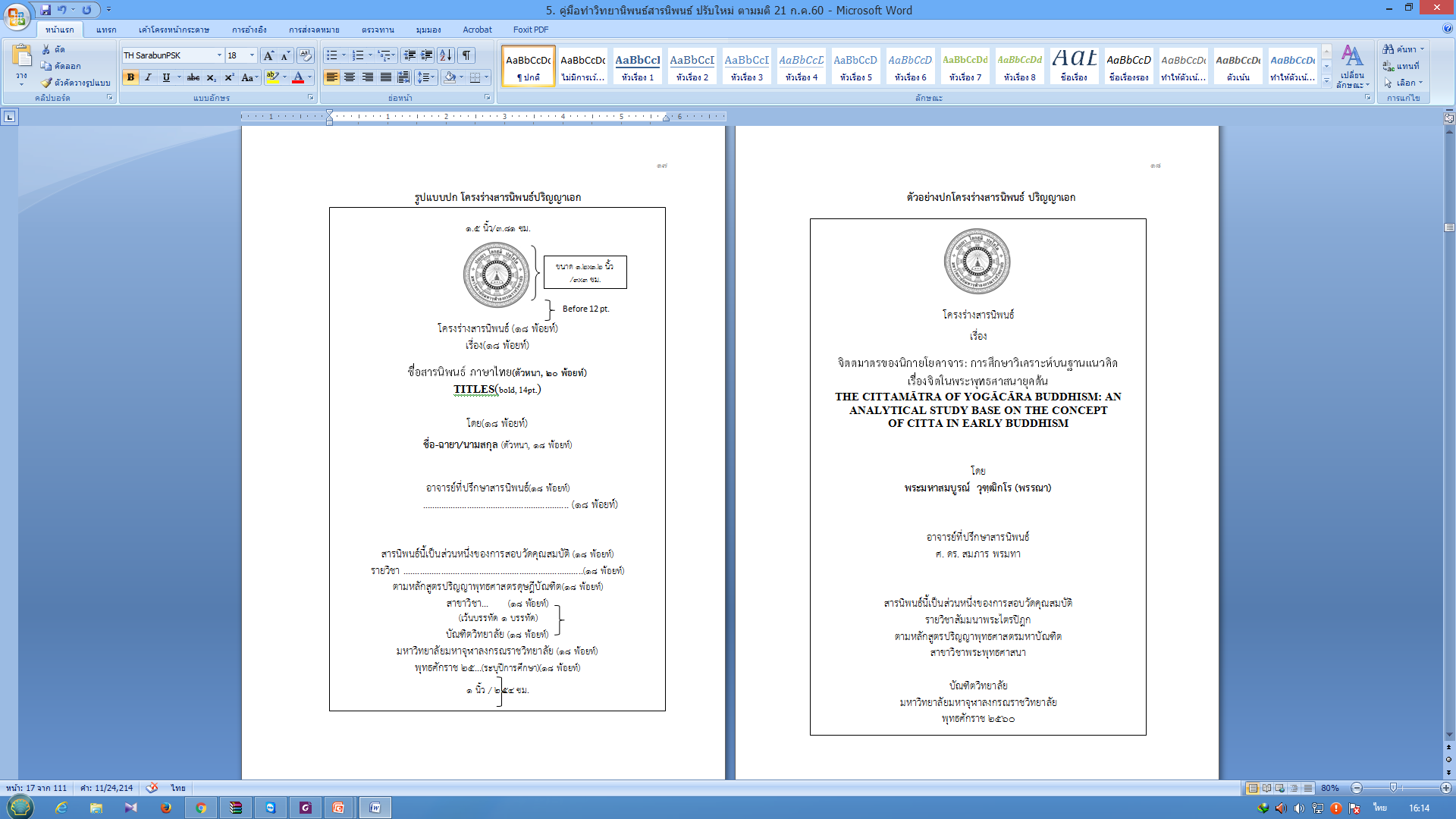 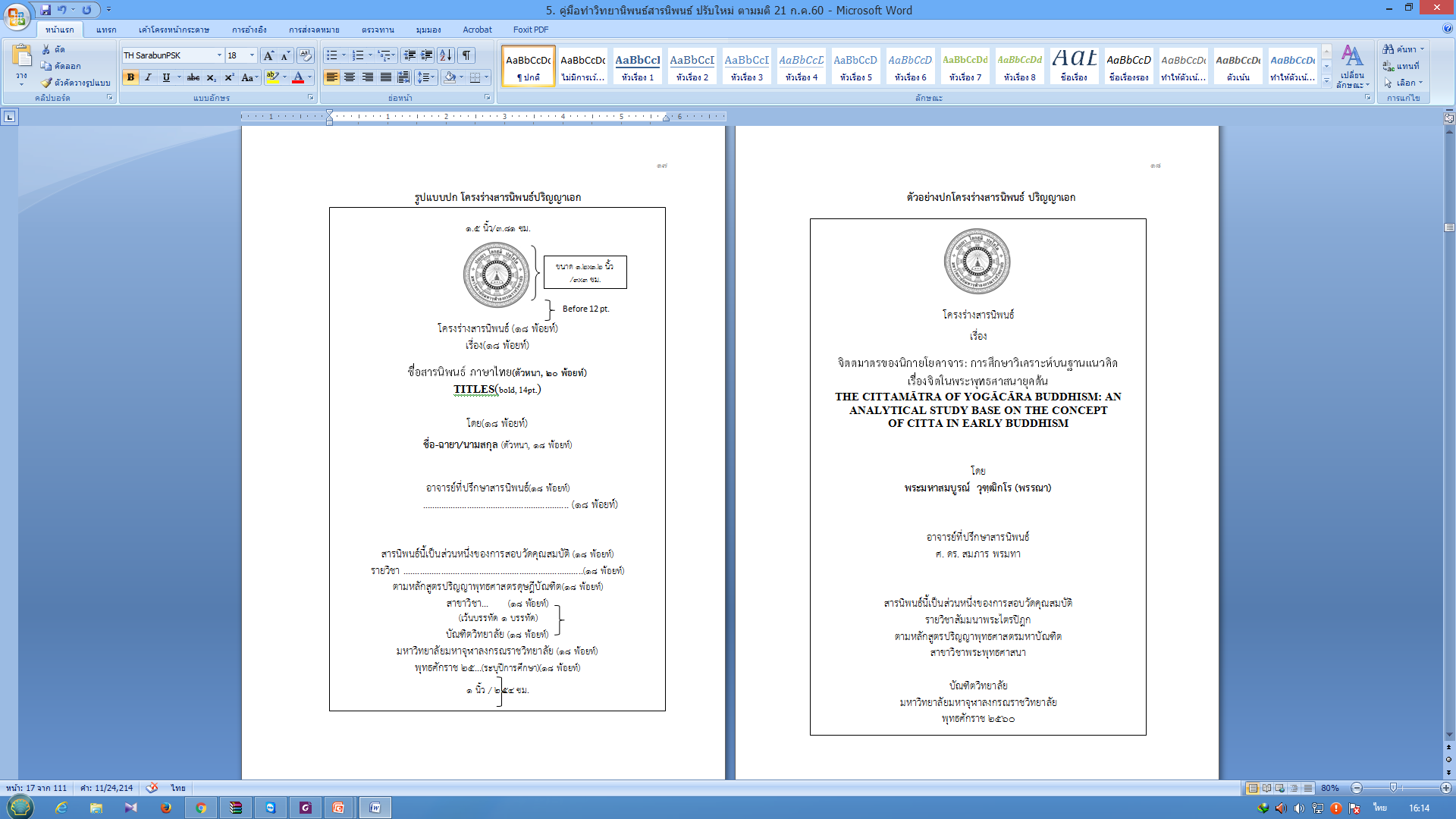 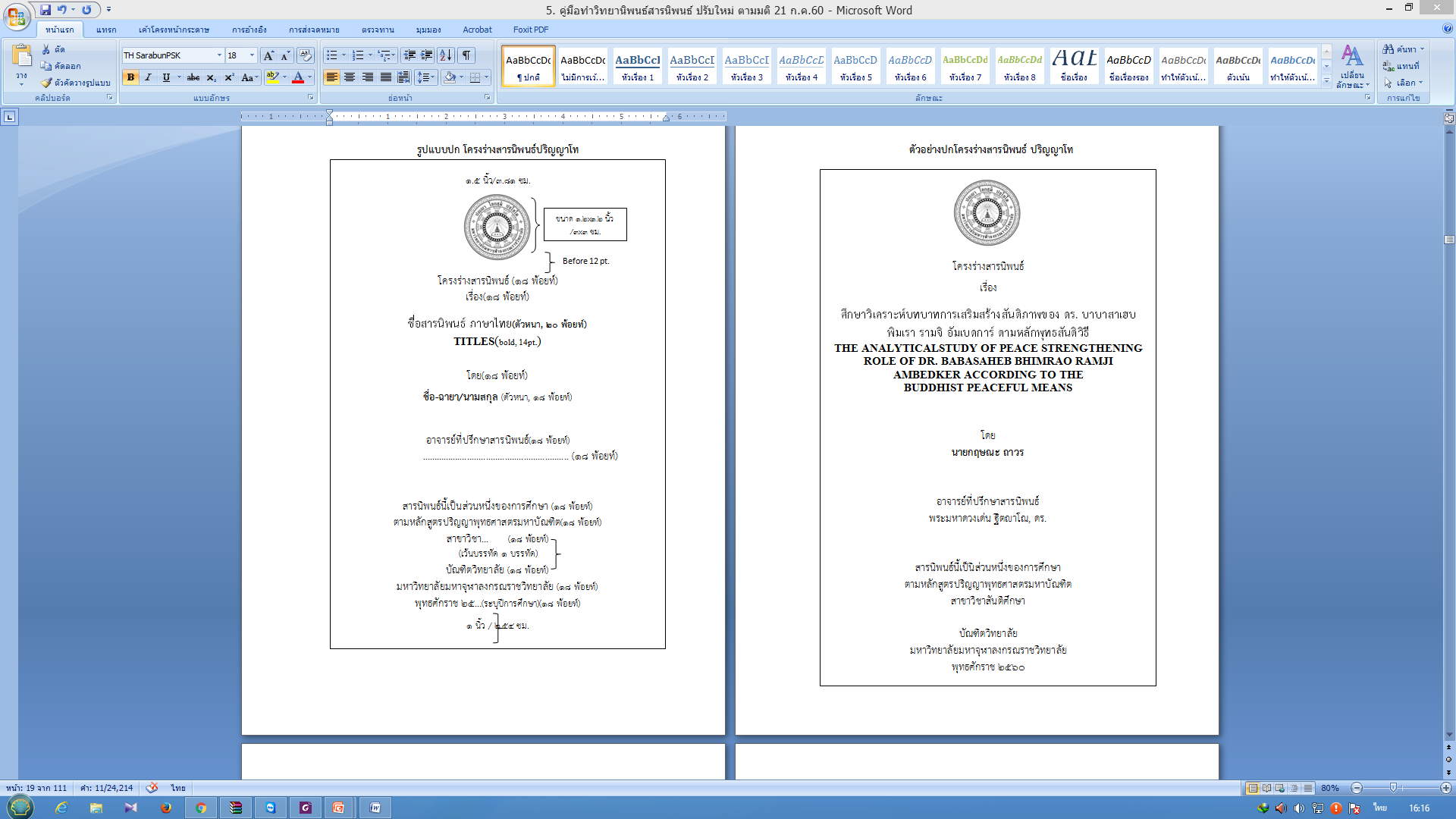 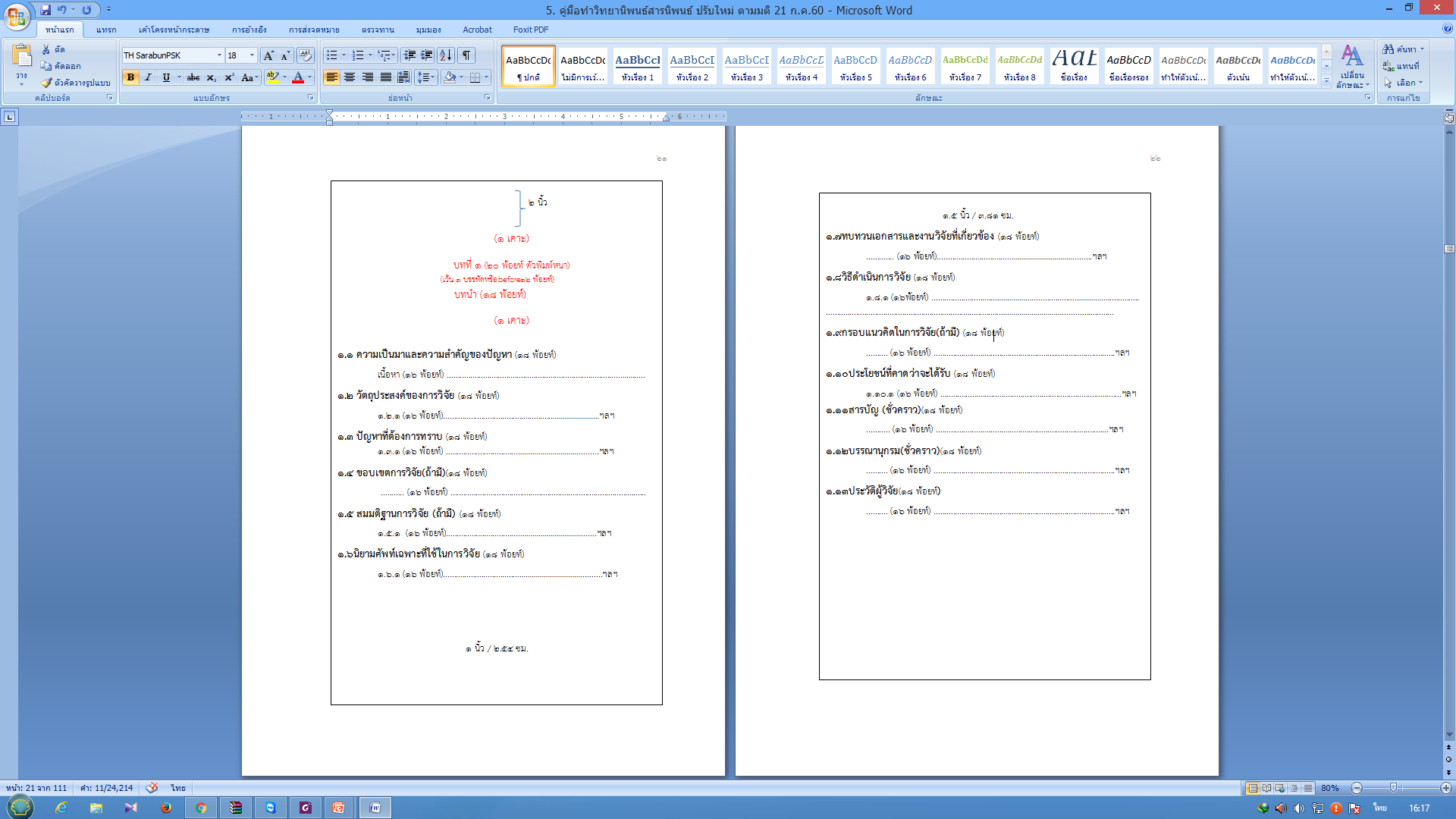 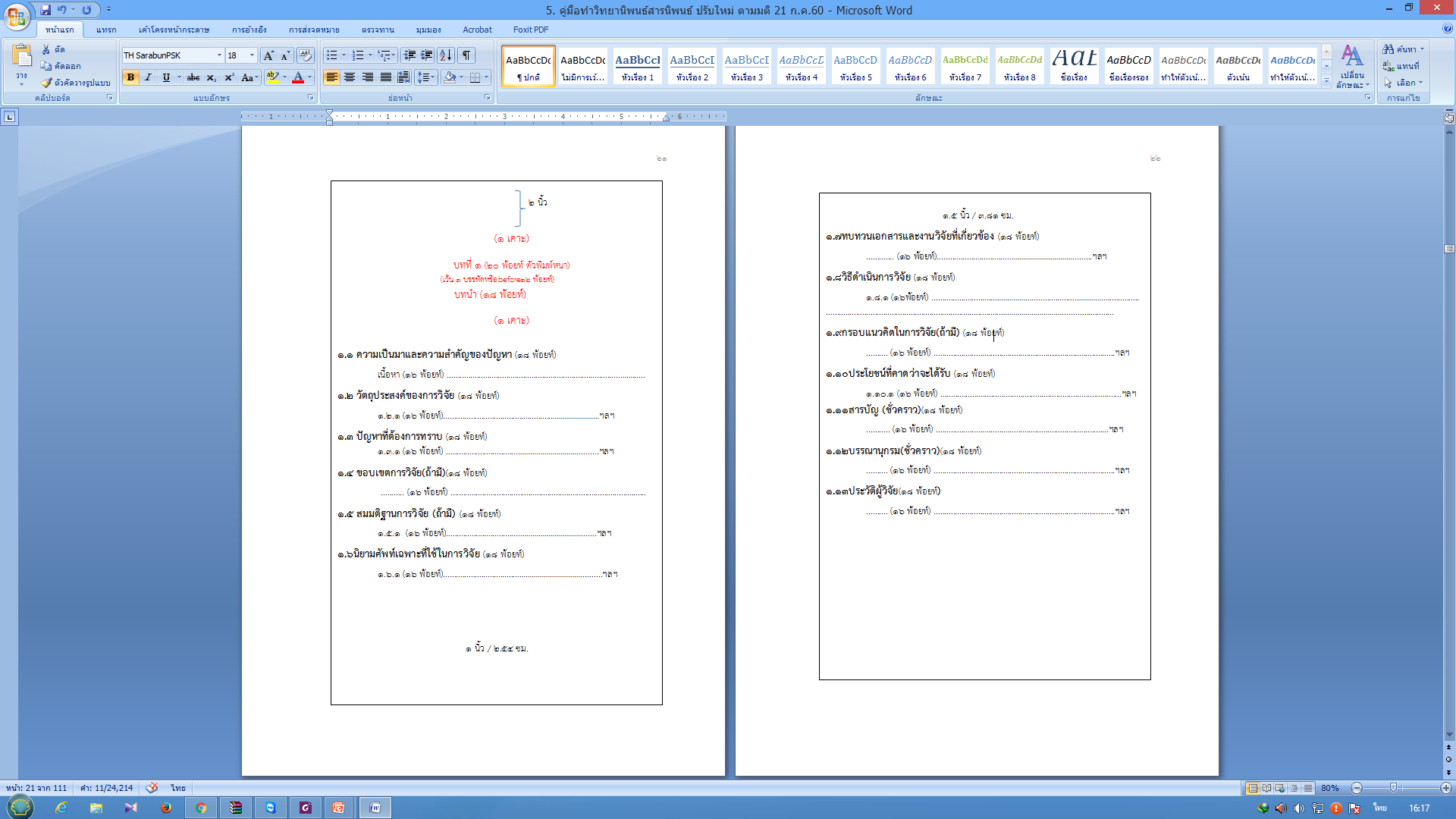 การพิมพ์เชิงอรรถ
๑) คัมภีร์พระไตรปิฎกหรือหนังสือสำคัญพิมพ์เป็นชุด
ให้อ้างชื่อย่อคัมภีร์ เล่ม/ข้อ/หน้า และให้วงเล็บ คำว่า (บาลี) ไว้หลังคำย่อ ในกรณีที่ใช้พระไตรปิฎกฉบับภาษาบาลี หรือ วงเล็บคำว่า (ไทย) ไว้หลังคำย่อ ในกรณีที่ใช้พระไตรปิฎกฉบับภาษาไทย
ตัวอย่าง
๑ ขุ.ชา.(บาลี) ๒๗/๘๗/๕๓, ขุ.ชา. (ไทย) ๒๗/๘๗/๘๗.
การอ้างพระไตรปิฎก ถ้าเขียนแบบสรุปข้อความจากพระไตรปิฎก ซึ่งเมื่อไปเปิดพระไตรปิฎกที่อ้างอิง จะไม่พบข้อความที่เป็นคำสรุป ให้เขียนคำ
มีภิกษุสร้างกุฎีด้วยตนเองบ้าง๑ แต่เนื่องจากภิกษุผู้สร้างกุฎีเองไปขออุปกรณ์การสร้างจากชาวบ้าน การสร้างเองจึงต้องมีข้อจำกัด๒

๑ ดูรายละเอียดใน วิ.มหา.(บาลี) ๑/๘๔-๘๖/๕๕-๕๗, วิ.มหา.(ไทย)๑/๘๔-๘๖/๗๔-๗๔.
๒ ดูรายละเอียดใน วิ.มหา.(บาลี) ๑/๓๔๒-๓๗๘/๒๕๗-๒๘๔.
๒) หนังสือทั่วไป (General Books)
ผู้แต่ง, ชื่อเรื่อง, ชื่อชุดและลำดับที่ (ถ้ามี) หรือ เล่มที่ (ถ้ามีหลายเล่ม), พิมพ์ครั้งที่(กรณีที่พิมพ์มากกว่า ๑ ครั้ง), (สถานที่พิมพ์: สำนักพิมพ์หรือโรงพิมพ์, ปีที่พิมพ์), หน้าหรือจำนวนหน้าที่อ้างถึง.	
Author, Title,Edition or ed., (Place: Publisher, Year), page (s).
๑พระเทพโสภณ (ประยูร ธมฺมจิตฺโต), ทิศทางการศึกษาไทย, พิมพ์ครั้งที่ ๓, (กรุงเทพมหานคร: โรงพิมพ์มหาจุฬาลงกรณราชวิทยาลัย, ๒๕๔๖), หน้า ๔-๕.
                ๒มหาวิทยาลัยสุโขทัยธรรมาธิราช, ความเชื่อและศาสนาในสังคมไทย หน่วยที่ ๑-๗, พิมพ์ครั้งที่ ๕, (นนทบุรี: สำนักพิมพ์มหาวิทยาลัยสุโขทัยธรรมาธิราช, ๒๕๔๕), หน้า ๑๗-๒๓.
๓Phramedhidhammaphorn (Prayoon Dhammacitto), An Ancient Greek Philosophy, (Bangkok: The Council of Graduate School’s Monk Students, Mahachulalongkornrajavidyalaya Universiry, 2532 B.E./1989), pp. 38-45.
                   ๔Walpola Rahula, What the Buddha Taught, (New York: Grove Press, 1962), p. 69.
หากการอ้างอิงนั้น เป็นการนำข้อความจากดุษฎีนิพนธ์ วิทยานิพนธ์ของผู้อื่นมาใช้ ให้ใช้คำว่า “อ้างใน...”
การอ้างหนังสือทั่วไป ถ้าเขียนแบบสรุปความจากหนังสือนั้น ให้อ้างอย่างอ้างสรุป
พระไตรปิฎกที่กล่าวข้างต้น คือ ใช้คำว่า “ดูรายละเอียดใน...”
๒T.W. Rhys Davids znd William Stede, Pali English Dictionary, (Delhi: Motilal Banarsidass, 1977), p. 23, อ้างใน แม่ชีกฤษณา รักษาโฉม, “การศึกษาเชิงวิเคราะห์บทบาทของพระวินัยธรในพระวินัยปิฎก:กรณีศึกษาพระอุบาลีและพระปฏาจาราเถรี”, ดุษฎีนิพนธ์ วิทยานิพนธ์พุทธศาสตรมหาบัณฑิต,(บัณฑิตวิทยาลัย: มหาวิทยาลัยมหาจุฬาลงกรณราชวิทยาลัย, ๒๕๔๕), หน้า ๓.
๓) หนังสือแปล (Translated Books) 
รูปแบบ
ผู้แต่ง, ชื่อเรื่อง, แปลโดย ชื่อผู้แปล, ชื่อชุดและลำดับที่ (ถ้ามี) หรือ เล่มที่ (ถ้ามีหลายเล่มจบ), พิมพ์ครั้งที่(ในกรณีพิมพ์มากกว่า ๑ ครั้ง), (สถานที่พิมพ์: สำนักพิมพ์หรือโรงพิมพ์, ปีที่พิมพ์), หน้าหรือจำนวนหน้าที่อ้างถึง.
Author, Title, tr. by Translator, ed., (Place: Publisher, Year), page (s).
๑ พระ ดร.ดับบลิว ราหุล, พระพุทธเจ้าสอนอะไร, แปลโดย รศ.ชูศักดิ์ ทิพย์เกสรและคณะ, พิมพ์ครั้งที่ ๓, (กรุงเทพมหานคร: โรงพิมพ์มหาจุฬาลงกรณราชวิทยาลัย, ๒๕๔๗), หน้า ๗๗.
           ๒ Piyadassi Thera, Buddhism - The Immoral Teaching, tr. by Chinavudh Sunthornsima, 17th Edition, (Bangkok: Ruankaew Press, 2532/1989), pp. 31-32.
๔) บทความจากหนังสือรวมบทความ (Articles from the Books Edited) 
รูปแบบ 
ผู้เขียน, “ชื่อบทความ”, ใน ชื่อเรื่อง, รวบรวมโดย ชื่อผู้รวบรวม, ชื่อชุด (ถ้ามี) หรือ เล่มที่ (กรณีมีหลายเล่มจบ), พิมพ์ครั้งที่ (กรณีที่พิมพ์มากกว่า ๑ ครั้ง), (สถานที่พิมพ์: สำนักพิมพ์หรือโรงพิมพ์, ปีที่พิมพ์): หน้าหรือจำนวนหน้าที่อ้างถึง (ใส่เฉพาะเลขหน้า).
Author, “Name of Article”, Title, Name of the Editor (ed), (Place: Publisher, Year): page (s).
๑ พระเทพโสภณ (ประยูร ธมฺมจิตฺโต), “โรงเรียนวิถีพุทธเพื่อสังคมไทย”, ใน รวมบทความทางวิชาการพระพุทธศาสนา, รวบรวมจัดพิมพ์โดย พระศรีธวัชเมธี (ชนะ ป.ธ.๙), (กรุงเทพมหานคร: โรงพิมพ์มหาจุฬาลงกรณราชวิทยาลัย, ๒๕๔๘): ๖๒.
          ๒W.T.Stace, “Survival after death”, Philosophical issue, ed. by James Rachels, (London : Harper & Row Publishers, 1972): 87-91.
๕) บทความในวารสาร (Articles in the Journals)  
รูปแบบ
ผู้เขียน, “ชื่อบทความ”, ชื่อวารสาร, เล่มที่หรือปีที่ (เดือน ปี): เลขหน้า (ใส่เฉพาะตัวเลข).
Author, “Title of Article”, Name of Journal, Volume Number (month, year): page (s) (number only).
๑ธีรวิทย์  ลักษณะกิ่ง, “ปรัชญาศาสนา”, พุทธจักร, ปีที่ ๔๓ ฉบับที่ ๒ (มกราคม ๒๕๓๓): ๒๖-๒๙.
          ๒K.N., Jayatileke, “The Buddhist Theory of Causality”, The Maha Bodhi,Vol. 77 No.1: 10-15.
๖) บทความในหนังสือพิมพ์ (Columns in the Newspaper)
รูปแบบ
ผู้เขียน,  “ชื่อบทความ”, ชื่อหนังสือพิมพ์, (วัน เดือน ปี): เลขหน้า (ใส่เฉพาะตัวเลข).
Authors, “Title of Column”, Name of Newspaper, (day/ month/ year): page (s) (number only).
๑พระเมธีธรรมาภรณ์ (ประยูร ธมฺมจิตฺโต), “สงครามคูเวต”, สยามรัฐ, (๒๑ สิงหาคม ๒๕๓๓): ๒.
            ๒Sommart Noimarerng, “Buddhist to Protest Changes in Curriculum”, The Nation, (2 September 1990): A 2.
๗) บทความในสารานุกรม (Articles in the Encyclopedia) 
รูปแบบ
ผู้เขียน,  “ชื่อบทความ”, ชื่อสารานุกรม, เล่มที่ (ปีที่พิมพ์): เลขหน้า (ใส่เฉพาะตัวเลข).
Author, “Title of Article”, Name of Encyclopaedia, Volume Number (Year of Publication): page (s) (number only).
๑ เกษม  บุญศรี, “พุทธวงศ์”, สารานุกรมไทยฉบับราชบัณฑิตยสถาน, ๒๑ (๒๕๒๙-๓๐): ๑๓๓๙๕-๑๓๔๒๓.
          ๒ Charles  Landesman, Jr., “Consciousness”, The Encyclopedia ofPhilosophy,Vol. 2 (1967): 191-195.
๘) บทวิจารณ์หนังสือ (The Critic of Books)
รูปแบบ	
ผู้เขียนบทวิจารณ์,  “วิจารณ์เรื่อง”, ชื่อหนังสือที่วิจารณ์, โดยผู้แต่งหนังสือที่วิจารณ์, ใน ชื่อวารสาร, ปีที่หรือเล่มที่ (เดือน ปี): เลขหน้า (ใส่เฉพาะตัวเลข). 
Author of the Critics, “Title of Criticized Book”, written by the Name of Author of criticized books,Name ofJournal, Volume Number (month, year): page (s) (number only).
๑ พระมหาอินศร  จินฺตาปญฺโญ, “วิเคราะห์พระเทพเวที กรณีสันติอโศก”, โดย ว. ชัยภัค, ใน พุทธจักร, ปีที่ ๔๔ เล่มที่ ๔ (เมษายน  ๒๕๓๓): ๒๔-๒๖.
          ๒Peter Harvey, “The Five Aggregates: Understanding Theravada Psychology and  Soteriology”, by Mathieu Boisvert,  Journal of Buddhist Ethics, Vol.3 (1996): 91-97.
๙)ดุษฎีนิพนธ์ วิทยานิพนธ์  (Dissertation/Thesis)
รูปแบบ 
ชื่อผู้วิจัย, “ชื่อดุษฎีนิพนธ์ วิทยานิพนธ์”, ระดับของดุษฎีนิพนธ์ วิทยานิพนธ์, (สาขาวิชา หรือ คณะ หรือ บัณฑิตวิทยาลัย: ชื่อสถาบัน, ปีที่สำเร็จ).หน้า?
Name of Researcher, “Title of Thesis”, Level of Thesis, (Faculty or Department or Graduate School:Name of University which is a Copyright-holder of the Thesis, Year of Graduation/Publication), page (s).
Or
Name of Researcher, Title of Thesis, (Place: Name of Faculty or Department and University which is a Copyright-holder of the Thesis, Year of Graduation/Publication, page (s).
๑ พระครูประคุณสรกิจ (สุชาติ ชิโนรโส), “การศึกษาวิธีการสอนวิปัสสนากรรมฐาน ตามแนวทางของสำนักวิปัสสนาวิเวกอาศรม”, วิทยานิพนธ์พุทธศาสตรมหาบัณฑิต, (บัณฑิตวิทยาลัย: มหาวิทยาลัยมหาจุฬาลงกรณราชวิทยาลัย, ๒๕๓๗).
           ๒ Phramaha Apinyawat Phosan, “A Comparative Study of Woman’s Socio-familial Life-ways in Vedic Hinduism and Theravāda Buddhism”, Ph.D. Thesis, (Department of Philosophy, University of Madras, 2001), p. 30.
๑๐) รายงานวิจัย
รูปแบบ
ชื่อผู้วิจัย (และคณะ), “ชื่อหัวข้อรายงานการวิจัย”, รายงานวิจัย, (ชื่อแผนกวิชาหรือคณะ และมหาวิทยาลัย หรือ ส่วนงานอื่น ๆ , ปีที่พิมพ์), หน้า.
นายมนัส ภาคภูมิ, “ปัจจัยที่ส่งผลต่อความสำเร็จของเจ้าอาวาสในการพัฒนาวัดให้เป็นศูนย์กลางชุมชน”, รายงานวิจัย, (กองแผนงาน กรมการศาสนา กระทรวงศึกษาธิการ, ๒๕๔๐), หน้า ๑.
๑๑) เอกสารอื่น ๆ  ที่ไม่ได้ตีพิมพ์ (Other Unprinted Documents)
ให้ใช้รูปแบบเหมือนการลงเชิงอรรถ  ยกเว้นชื่อเรื่องใส่ไว้ในเครื่องหมายอัญประกาศ  และระบุลักษณะของเอกสารนั้น เช่น อัดสำเนา  หรือ  Mimeographed  พิมพ์ดีด หรือ Typewriter แล้วแต่กรณี ไว้ในเครื่องหมายวงเล็บตอนสุดท้ายของรายการ
๑ พระมหาสมชัย  กุสลจิตฺโต, “ทัศนะเรื่องจิตในพระพุทธปรัชญา”, (กรุงเทพมหานคร: บัณฑิตวิทยาลัย มหาจุฬาลงกรณราชวิทยาลัย, ๒๕๓๓) (อัดสำเนา).
๒ P. Prayoon  Dhammacitto (Mererk), “Buddhism and World Peace”, Paper Presented at the16th General Conference of the World Fellowship of Buddhists, (Los Angeles: November 19-26, 1988). (Mimeographed)
๑๒) สัมภาษณ์ (Interviews)
รูปแบบ
สัมภาษณ์  ชื่อผู้ให้สัมภาษณ์,  ตำแหน่ง (ถ้ามี), วัน เดือน ปี (ที่สัมภาษณ์).
Interview with the name of one who gives an interview, position (if any), day, month, year.
๑ สัมภาษณ์  พระธรรมโกศาจารย์, ศ.ดร. อธิการบดีมหาวิทยาลัยมหาจุฬาลงกรณราชวิทยาลัย,  ๑๖ กรกฎาคม  ๒๕๕๐.
         ๒ Interview  with  Prof. Dr. Phra DharmakosajarnRector of Mahachulalongkorn-rajavidyalaya University, 16 July 2007.
การลงเชิงอรรถ เมื่ออ้างถึงเอกสารซ้ำ  
ในกรณีที่มีการอ้างเอกสารเรื่องเดียวกันซ้ำอีก  ให้ลงรายการดังต่อไปนี้
การอ้างเอกสารเชิงอรรถโดยไม่มีเอกสารอื่นมาคั่น ซึ่งเป็นการอ้างถึงเอกสารเรื่องเดียวกัน แต่ต่างหน้ากัน ให้ใช้คำว่า เรื่องเดียวกัน สำหรับภาษาไทย และใช้คำว่า Ibid. สำหรับภาษาอังกฤษ พร้อมลงเลขหน้าหรือจำนวนหน้ากำกับด้วย เช่น เรื่องเดียวกัน, หน้า ๑๓. หรือ Ibid., p. 13. หรือ Ibid., pp. 5-20
ถ้าต้องการอ้างซ้ำข้อความที่ได้อ้างแล้วโดยไม่มีเอกสารอื่นมาคั่น   (หมายถึง เป็นเอกสารเรื่องเดียวกัน หน้าเดียวกัน ให้ใช้คำว่า  อ้างแล้ว  หรือ Loc.cit. 
การอ้างถึงเอกสารเรื่องเดียวกันหรือข้อความเดียวกันซ้ำอีก โดยมีเอกสารอื่นมาคั่น ให้ลงรายการอย่างย่อ คือ ลงชื่อผู้แต่งและชื่อเรื่อง  ส่วนรายการเกี่ยวกับสถานที่พิมพ์  สำนักพิมพ์ ปีที่พิมพ์ ให้ตัดออก และให้เติมเลขหน้าต่อจากชื่อเรื่องกำกับด้วย เช่น
๑ พระเมธีธรรมาภรณ์ (ประยูร ธมฺมจิตฺโต),  ปรัชญากรีกโบราณ,  หน้า ๑๕-๒๐.
หรือ
           ๑ PhraMedhidhammaphorn (Prayoon Dhammacitto), An Ancient Greek Philosophy, pp. 15-20.
เชิงอรรถประเภทสื่ออิเล็กทรอนิกส์
สื่ออิเล็กทรอนิกส์  ได้แก่ แหล่งสารนิเทศที่บันทึกอยู่ในสื่อที่คอมพิวเตอร์อ่านได้ เช่น แผ่นดิสเก็ต ซีดี-รอม ฐานข้อมูลต่าง ๆ  ในระบบสายตรง (Online) อินเทอร์เน็ต เป็นต้น 
การลงรายการบรรณานุกรมสื่ออิเล็กทรอนิกส์ ให้ใช้ข้อกำหนดเดียวกันกับการลงรายการบรรณานุกรมของหนังสือและวัสดุอ้างอิงประเภทต่าง ๆ  ตามที่กล่าวมาแล้วข้างต้น แต่อาจจะเป็นข้อมูลที่มีลักษณะเฉพาะที่ต้องการลงรายการแตกต่างออกไปเช่น
๑) แผ่นดิสเก็ต และซีดี-รอมที่เป็นผลงานเดี่ยว
ผู้แต่ง, ชื่อเรื่อง,[ประเภทของสื่อ], สถานที่ผลิต: ชื่อแหล่งผลิต, ปีที่ผลิต.
ปราณี แสนทวีสุข,การแสดงพื้นบ้านไทย, [ซีดี-รอม], กรุงเทพมหานคร: ไทยอินฟอร์เมชั่นพับลิช-ชิ่งซีสเต็ม, ๒๕๔๐.
๒) สาระสังเขปบนซีดี-รอม 
ผู้แต่ง, ชื่อเรื่อง,[ประเภทของสื่อ], สาระสังเขปจาก: ชื่อฐานข้อมูล/ชื่อแฟ้มข้อมูล/หมายเลขข้อมูล (ถ้ามี),ปีที่ผลิต.
ปราณี แสนทวีสุข, การนำเสนอรูปแบบการพัฒนาภาวะผู้นำทางวิชาการสำหรับผู้บริหารสถานศึกษา สังกัดสำนักงานเขตพื้นที่การศึกษาอ่างทอง,[ซีดี-รอม], สาระสังเขปจาก: ฐานข้อมูลดุษฎีนิพนธ์ วิทยานิพนธ์ไทย (๒๕๔๖) แผ่นที่ ๒, ๒๕๔๗.
๓) บทความ/สาระสังเขปออนไลน์	
ผู้แต่ง, ชื่อเรื่อง, [ประเภทของสื่อ], แหล่งที่มา: ชื่อแหล่งข้อมูล [วัน เดือน ปี ที่เข้าถึงข้อมูล].(ใส่เฉพาะวัน เดือน ปี)
วิทยากร เชียงกูล, คิดถูกทำถูก: ปฏิรูปการสื่อสารและสื่อสารมวลชน, [ออนไลน์],แหล่งที่มา:http://www.rsu.ac.th/thai/Opinion-think-default.html[๑ ก.ค.๒๕๕๓].
(๔) บทความในวารสารอิเล็กทรอนิกส์
ผู้แต่ง, (วัน เดือน ปี), “ชื่อบทความ”, ชื่อวารสาร, [ประเภทของสื่อ], ปีที่ (ฉบับที่):เลขหน้าหรือความยาวของเนื้อเรื่อง, แหล่งที่มา: ชื่อแหล่งข้อมูล [วัน เดือน ปี ที่เข้าถึงข้อมูล].(ใส่เฉพาะวัน เดือน ปี)
ปราณี แสนสุข, (2 มี.ค. 44), “การจัดองค์กรเทคโนโลยีสารสนเทศให้เหมาะสมกับสิ่งแวดล้อมองค์กร”,KU Electronic Magazine, [ออนไลน์], 3 (2): 7 ย่อหน้า, แหล่งที่มา: http://www.ku.ac.th/e-magazine/march44/it/organize.html [2 มีนาคม 2546].
๕) บทความในหนังสือพิมพ์อิเล็กทรอนิกส์
ผู้แต่ง, (วัน เดือน ปี), “ชื่อบทความ”,ชื่อหนังสือพิมพ์, [ประเภทของสื่อ], ปีที่ (ฉบับที่): เลขหน้าหรือความยาวของเนื้อเรื่อง, แหล่งที่มา: ชื่อแหล่งข้อมูล [วัน เดือน ปี ที่เข้าถึงข้อมูล].(ใส่เฉพาะวัน เดือน ปี)
ตัวอย่าง
ลม เปลี่ยนทิศ, (๑๙ ธ.ค. ๔๘), “หมายเหตุประเทศไทย: สังคมไทยกำลังป่วยหนัก”, ไทยรัฐ, [ออนไลน์], ๑๒ย่อหน้า, แหล่งที่มา: http://www.thairath.co.th/thairath1/2548/column/remark/dec/19_12_48.php [๒๐ธันวาคม ๒๕๔๘].
๖) ไปรษณีย์อิเล็กทรอนิกส์
ชื่อผู้ส่ง (ที่อยู่ทางอีเมล) เรื่องที่ส่ง, ผู้รับหรือ e-mail to ชื่อผู้รับ (ที่อยู่ทางอีเมล),  (วัน เดือน ปี).(ใส่เฉพาะวัน เดือน ปี)
ตัวอย่าง 
วรวุฒิ อรชุน (woot_rmut@hotmail.com), ระบบการจัดเก็บเอกสารอิเล็กทรอนิกส์, ผู้รับ พนิตนันต์ อุดมทรัพย์ (panitnan@yahoo.com), (๕ ส.ค.๕๑).
การทำบรรณานุกรม:
บรรณานุกรม (Bibliography) หมายถึง บัญชีรายชื่อหนังสือที่ใช้ประกอบการค้นคว้า หรือบัญชีรายชื่อหนังสือในหัวข้อเรื่องใดเรื่องหนึ่ง ยุคใดยุคหนึ่ง หรือ ของผู้เขียนคนใดคนหนึ่ง มักมีรายละเอียดหรือบทวิจารณ์สั้น ๆ  ประกอบ โดยให้พิมพ์คำว่า บรรณานุกรม ไว้ตรงกลางบรรทัดบนสุดของหน้าแรกของบรรณานุกรม โดยพิมพ์ห่างจากขอบบน ๑.๕ นิ้ว (๓.๘๑ ซม.) ต่อจากนั้น ให้เว้นระยะห่างระหว่างบรรทัด โดยกำหนดที่ก่อนหน้าไว้ที่ ๖ พอยท์ แล้วพิมพ์โดยแยกตามประเภทของเอกสารดังต่อไปนี้
- คัมภีร์พระไตรปิฎก
- หนังสือทั่วไป
- หนังสือแปล
- บทความต่าง ๆ  (บทความในวารสาร หนังสือพิมพ์ สารานุกรม หนังสือรวมบทความและบทวิจารณ์หนังสือ)
- เอกสารอื่น ๆ  (ดุษฎีนิพนธ์ วิทยานิพนธ์ รายงานวิจัย รายงานการประชุมทางวิชาการ จุลสารเอกสารอัดสำเนา และเอกสารอื่น ๆ  ที่ไม่ได้ตีพิมพ์)
- สัมภาษณ์
- สื่ออิเล็กทรอนิกส์
ให้พิมพ์บรรณานุกรมหรือเอกสารอ้างอิงในแต่ละประเภท  โดยแยกประเภทหนังสือเป็นข้อมูลปฐมภูมิและทุติยภูมิ และพิมพ์แยกตามประเภทดังกล่าวข้างต้น โดยจัดเรียงบรรณานุกรมหรือเอกสารอ้างอิงในแต่ละประเภท ตามลำดับอักษรของชื่อผู้แต่งหรือชื่อเรื่อง (กรณีที่ไม่ปรากฏนามผู้แต่ง) 
ในกรณีที่มีเอกสารอ้างอิงจำนวนไม่มาก  จะใช้วิธีเรียงตามลำดับอักษรของชื่อผู้แต่งหรือชื่อเรื่องโดยไม่แยกประเภทเอกสารได้
ถ้ามีบรรณานุกรมภาษาต่างประเทศด้วย  ให้พิมพ์แยกต่างหากจากภาษาไทย  โดยถือหลักเช่นเดียวกันกับบรรณานุกรมภาษาไทย  คือ แยกประเภทและเรียงลำดับอักษรชื่อของผู้แต่ง  ในกรณีที่มีจำนวนไม่มากจะไม่แยกประเภทก็ได้
การพิมพ์บรรณานุกรมให้เริ่มพิมพ์แต่ละรายการ โดยพิมพ์ชิดขอบกระดาษด้านซ้าย  ถ้ารายการใดไม่จบลงใน ๑ บรรทัด  ให้พิมพ์ในบรรทัดต่อมาโดยย่อหน้า ๘ ช่วงตัวอักษร เริ่มพิมพ์อักษรตัวที่ ๙ จนกว่าจะจบรายการนั้น ๆ
ภาษาไทย
ก. ข้อมูลปฐมภูมิ: (คัมภีร์ทางพระพุทธศาสนาภาษาบาลีและภาษาไทย)  
ข. ข้อมูลทุติยภูมิ: (หนังสือ และ/หรือ บทความในหนังสือ ดุษฎีนิพนธ์ วิทยานิพนธ์ บทความ และ/หรือ บทความในวารสาร, หนังสือพิมพ์, สารานุกรม และเอกสารอื่น ๆ  รวมทั้งจุลสาร, เอกสารอัดสำเนาต่าง ๆ  และการสัมภาษณ์)
ภาษาอังกฤษ
A. Primary Sources:	ใช้หลักการเดียวกับภาษาไทย
B. Secondary Sources:
หมายเหตุ :รายละเอียดการอ้างอิงแต่ละประเภท ให้ทำตามแบบที่จะนำเสนอต่อไป
รูปแบบการทำบรรณานุกรม
โดยหลักการของรูปแบบบรรณานุกรมนั้น จะล้อตามรูปแบบการลงเชิงอรรถ เพียงเปลี่ยนเครื่องหมาย (,) ทั้งหมดเป็น (.) ยกเว้น หน้าปี ให้คงเครื่องหมาย (,) ไว้เท่านั้น อย่างไรก็ตาม ให้ลงบรรณานุกรมหรือเอกสารอ้างอิง ตามรูปแบบซึ่งกำหนดไว้ตามประเภทของเอกสารดังนี้
๑) หนังสือทั่วไปและคัมภีร์พระไตรปิฎก 
รูปแบบ
ผู้แต่ง. ชื่อเรื่อง. ชื่อชุดหนังสือและลำดับที่ (ถ้ามี) และ/หรือ จำนวนเล่ม (ถ้ามีหลายเล่มจบ). พิมพ์ครั้งที่ (ถ้าพิมพ์มากกว่า ๑ ครั้ง). สถานที่พิมพ์: สำนักพิมพ์หรือโรงพิมพ์, ปีที่พิมพ์.
พระราชวรมุนี (ประยุทธ์ ปยุตฺโต). พุทธธรรม ฉบับปรับปรุง
            และขยายความ.  พิมพ์ครั้งที่ ๖. กรุงเทพมหานคร: 
             มหาจุฬาลงกรณราชวิทยาลัย, ๒๕๓๘. 
มหาจุฬาลงกรณราชวิทยาลัย. พระไตรปิฎกภาษาไทย 
            ฉบับมหาจุฬาลงกรณราชวิทยาลัย. กรุงเทพมหานคร: 
             โรงพิมพ์มหาจุฬาลงกรณราชวิทยาลัย,  ๒๕๓๙.
Phramaha Prayoon Mererk. Selflessness in Sartes 
            Existentialism   and   Early   Buddhism. 
            Bangkok  :    Mahachulalongkorn    Buddhist 
            University Press, 1988.
Rahula, Walpola.  What   the   Buddha   Taught. 
             New York: Grove Press, 1963.
บรรณานุกรมในหนังสือภาษาไทย  ให้เรียงชื่อ  ตามด้วยนามสกุล และ/หรือ ฐานันดรศักดิ์ และ/หรือ ตำแหน่งวิชาการ ของผู้แต่ง (ถ้ามี) เช่น คึกฤทธิ์ ปราโมช, ม.ร.ว., สมภาร พรมทา, ศ.ดร. ฯลฯ ส่วนบรรณานุกรมในหนังสือภาษาอังกฤษ ให้เรียงนามสกุลขึ้นก่อน  แล้วตามด้วยชื่อของผู้แต่ง เช่น Rahula, Walpola. ในกรณีที่ผู้แต่งเป็นพระภิกษุ ให้พิมพ์ชื่อ – ฉายา ตามจริง เช่น พระมหาราชัน จิตฺตปาโล หากมีสมณศักดิ์ ให้ใส่สมณศักดิ์ตามชื่อท่าน โดยไม่ต้องแยกคำว่า พระมหา/ พระ ออก ตามด้วยชื่อ-ฉายาในวงเล็บ เช่น พระธรรมโกศาจารย์ (ประยูร มีฤกษ์) พระพรหมคุณาภรณ์ (ป.อ.ปยุตฺโต) หากมีตำแหน่งทางวิชาการ ให้นำมาต่อท้ายชื่อ เช่น พระศรีคัมภีรญาณ (สมจินต์ สมฺมาปญฺโ), ศ.ดร.
๒) บทความในวารสาร 
รูปแบบ
ผู้เขียน. “ชื่อบทความ”.ชื่อวารสาร. ปีที่ ฉบับที่ (เดือน  ปี): เลขหน้า (ใส่เฉพาะเลขหน้า).
ธีรวิทย์ ลักษณะกิ่ง. “ปรัชญาศาสนา”. พุทธจักร. ปีที่ ๔๓ ฉบับที่ ๒ 
              (มกราคม ๒๕๓๓): ๒๖-๒๙.
Jayatileke, K.N.“The Buddhist Theory of Causality”. The Maha 
               Bodhi. Vol.77 No.1:10-15.
๓) บทความในหนังสือพิมพ์ 
รูปแบบ
ผู้เขียน. “ชื่อบทความ”.ชื่อหนังสือพิมพ์ (วัน เดือน ปี): เลขหน้า (ใส่เฉพาะเลขหน้า).
ตัวอย่าง
พระเมธีธรรมาภรณ์ (ประยูร ธมฺมจิตฺโต). “สงครามคูเวต”.สยามรัฐ (๑๒ 
             สิงหาคม ๒๕๓๓): ๒.
Noimarerng, Sommart. “Buddhist to Protest Changes in Curriculum”.The 
            Nation (2 September  1990): A 2.
๔) บทความในสารานุกรม 
รูปแบบ
ผู้เขียน. “ชื่อบทความ”.ชื่อสารานุกรม.  เล่มที่ (ปีที่พิมพ์): เลขหน้า (ใส่เฉพาะเลขหน้า).
ตัวอย่าง
เกษม บุญศรี. “พุทธวงศ์”. สารานุกรมไทยฉบับราชบัณฑิตยสถาน. 
              เล่มที่ ๒๑ (๒๕๒๙-๓๐): ๑๓๓๙๕-๑๓๓๙๒๓.
Landesman, Charles. “Consciousness”. The  Encyclopedia  of  
              Philosophy. Vol.2 (1967): 191-195.
๕)หนังสือแปล 
รูปแบบ
ผู้แต่ง.  ชื่อเรื่อง.  แปลโดย  ชื่อผู้แปล. พิมพ์ครั้งที่ (ถ้าพิมพ์มากกว่า ๑ ครั้ง). สถานที่พิมพ์:  สำนักพิมพ์, ปีที่พิมพ์. 
ตัวอย่าง
พระดับบลิว ราหุล, ดร. พระพุทธเจ้าสอนอะไร. แปลโดย รศ.ชูศักดิ์ 
               ทิพย์เกสรและคณะ. พิมพ์ครั้งที่ ๓. กรุงเทพมหานคร: โรงพิมพ์
               มหาจุฬาลงกรณราชวิทยาลัย, ๒๕๔๗. 
Kant, Immanuel. Critique of Pure Reason. tr. by Narman Kemp 
           Smith. London: The Macmillan Press, 1978.
๖) บทความจากหนังสือรวบรวมบทความ 
รูปแบบ
ผู้เขียน. “ชื่อบทความ”. ใน ชื่อเรื่อง. หน้า. ชื่อบรรณาธิการหรือผู้รวบรวม. สถานที่พิมพ์: สำนักพิมพ์, ปีที่พิมพ์.
ตัวอย่าง
พระเทพโสภณ (ประยูร ธมฺมจิตฺโต). “โรงเรียนวิถีพุทธเพื่อสังคมไทย”. ใน 
          รวมบทความทางวิชาการพระพุทธศาสนา. หน้า ๑๐-๑๕.
          รวบรวมจัดพิมพ์โดย พระศรีธวัชเมธี (ชนะ ป.ธ.๙). กรุงเทพมหานคร 
          : โรงพิมพ์มหาจุฬาลงกรณราชวิทยาลัย, ๒๕๔๘.
๗) บทวิจารณ์หนังสือ 
รูปแบบ
ผู้เขียนบทวิจารณ์. “ชื่อเรื่องที่วิจารณ์”. ชื่อหนังสือที่วิจารณ์. โดยผู้แต่งหนังสือที่วิจารณ์.ใน ชื่อวารสาร. ปีที่หรือเล่มที่พิมพ์หรือฉบับที่ (เดือน  ปี): เลขหน้า (ใส่เฉพาะเลขหน้า).
ตัวอย่าง
พระมหาอินศร  จินฺตาปญฺโ. “วิเคราะห์พระเทพเวที”, กรณีสันติอโศก. โดย 
           ว. ชัยภัค. ใน พุทธจักร. ปีที่ ๔๔ เล่มที่ ๔ (เมษายน ๒๕๓๓): ๒๔-๒๖. 
Peter Harvey. “The Five Aggregates : Understanding Theravada 
            Psychology and Soteriology”, by Mathieu Boisvert. Journal of 
            Buddhist Ethics. Vol.3 (1996): 91-97.
๘) ดุษฎีนิพนธ์ วิทยานิพนธ์
รูปแบบ
ผู้เขียนดุษฎีนิพนธ์ วิทยานิพนธ์.“ชื่อดุษฎีนิพนธ์ วิทยานิพนธ์”. ระดับของดุษฎีนิพนธ์ วิทยานิพนธ์.สาขาวิชาหรือคณะหรือ บัณฑิตวิทยาลัย : ชื่อมหาวิทยาลัย,ปีที่สำเร็จ.
พระครูประคุณสรกิจ   (สุชาติ   ชิโนรโส).  “ การศึกษาวิธีการสอน
           วิปัสสนากรรมฐาน   ตามแนวทางของสำนักวิปัสสนาวิเวก
           อาศรม”. ดุษฎีนิพนธ์ วิทยานิพนธ์พุทธศาสตรมหาบัณฑิต. 
           บัณฑิตวิทยาลัย: มหาวิทยาลัยมหาจุฬาลงกรณราชวิทยาลัย,  
           ๒๕๓๗.
๙) เอกสารอื่น ๆ  ที่ไม่ได้ตีพิมพ์ 
ให้ใช้รูปแบบเดียวกันกับการลงเชิงอรรถ ยกเว้นชื่อเรื่องให้ใส่ไว้ในเครื่องหมายอัญประกาศ  และต้องระบุลักษณะของเอกสารนั้น เช่น อัดสำเนา หรือ Mimeographed พิมพ์ดีด หรือ Typewritter แล้วแต่กรณี ไว้ในเครื่องหมายวงเล็บตอนสุดท้ายของรายการ
พระมหาสมชัย กุสลจิตฺโต. “ทรรศนะเรื่องจิตในพุทธปรัชญา”. กรุงเทพมหานคร: 
         บัณฑิตวิทยาลัย มหาวิทยาลัยมหาจุฬาลงกรณราชวิทยาลัย,  ๒๕๔๒. (อัด
          สำเนา)
Phramaha Prayoon Mererk. “Buddhism and World Peace”. Paper at the 16th General 
          Conference of the World Fellowship of Buddhist, Los Angeles, November 19-
          26, 1988. (Mimeographed)
๑๐) บทสัมภาษณ์ 
รูปแบบ
สัมภาษณ์ ชื่อผู้ให้สัมภาษณ์, ตำแหน่ง (ถ้ามี),  วันที่  เดือน  ปีที่สัมภาษณ์.
ตัวอย่าง
สัมภาษณ์ พระธรรมโกศาจารย์, ศ.ดร. (ประยูร ธมฺมจิตฺโต), อธิการบดี 
          มหาวิทยาลัยมหาจุฬาลงกรณราชวิทยาลัย, ๑๖ กรกฎาคม ๒๕๕๐.
Prof. Dr. Phra Dharmakosajarn (Prayoon Dhammacitto Mererk), Rector 
          Mahachulalongkornraja-vidyalaya University,16 July 2007.
๑๑) จุลสาร  เอกสารอัดสำเนา และเอกสารที่ไม่ได้ตีพิมพ์อื่น ๆ 
ให้ใช้รูปแบบเดียวกันกับหนังสือ ยกเว้นชื่อเรื่องให้ใส่ไว้ในเครื่องหมายอัญประกาศ  และต้องระบุลักษณะของเอกสารนั้น เช่น อัดสำเนา หรือ Mimeographed พิมพ์ดีด หรือ Typewriter แล้วแต่กรณี ไว้ในเครื่องหมายวงเล็บตอนสุดท้ายของรายการ
ตัวอย่าง  
พระมหาสมชัย กุสลจิตฺโต. “ทรรศนะเรื่องจิตในพุทธปรัชญา”. 
         กรุงเทพมหานคร: บัณฑิตวิทยาลัย มหาวิทยาลัยมหาจุฬาลง
         กรณราชวิทยาลัย,  ๒๕๔๒. (อัดสำเนา)
เอกสารอ้างอิง
บัณฑิตวิทยาลัย มหาวิทยาลัยมหาจุฬาลงกรณราชวิทยาลัย, 
           คู่มือดุษฎีนิพนธ์ วิทยานิพนธ์ และสารนิพนธ์, พิมพ์
             ครั้งที่ ๗, บัณฑิตวิทยาลัย : มหาวิทยาลัยมหาจุฬาลง
             กรณราชวิทยาลัย, ๒๕๖๐.
จัดทำโดย
พระมหากฤษฎา กิตฺติโสภโณ, ดร.
อาจารย์ประจำหลักสูตรพุทธศาสตรดุษฎีบัณฑิต สาขาวิชาการจัดการเชิงพุทธ ภาควิชารัฐศาสตร์ คณะสังคมศาสตร์ มหาวิทยาลัยมหาจุฬาลงกรณราชวิทยาลัย
โทร. 098-8689896
Maha_krisada@hotmail.com